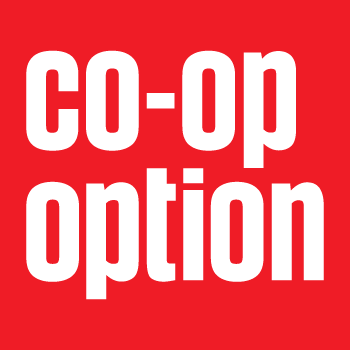 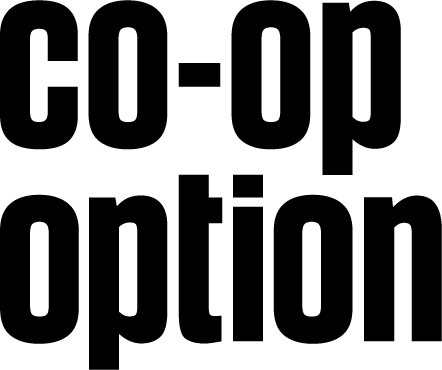 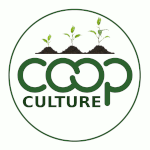 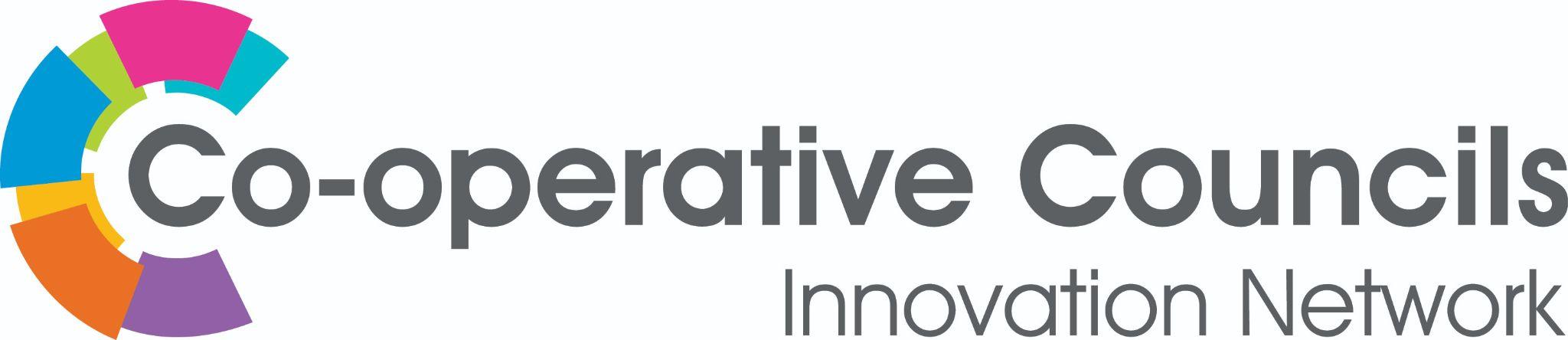 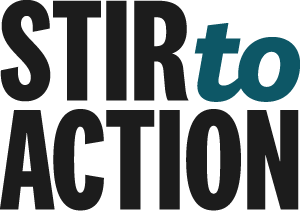 Opening round
Who are you?
Your organisation?
How are you arriving today?
Pass to someone who hasn’t been
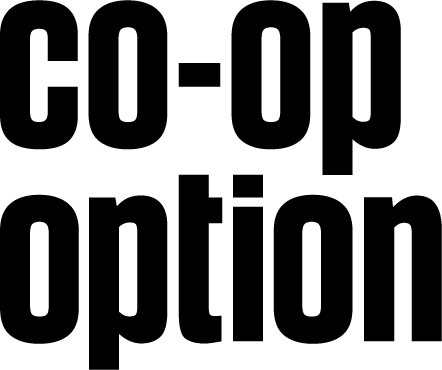 What we’ll cover today
What do we mean by alternative business models (with examples)?
How they compare and contrast to “conventional business models”
How does developmental support to them differ?
What support is available to them?
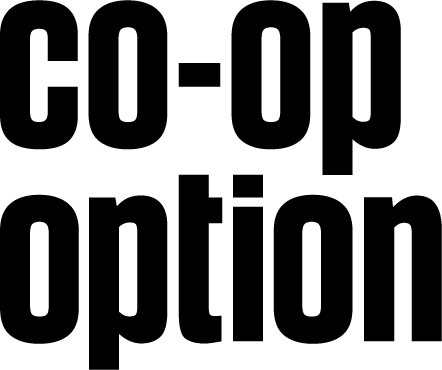 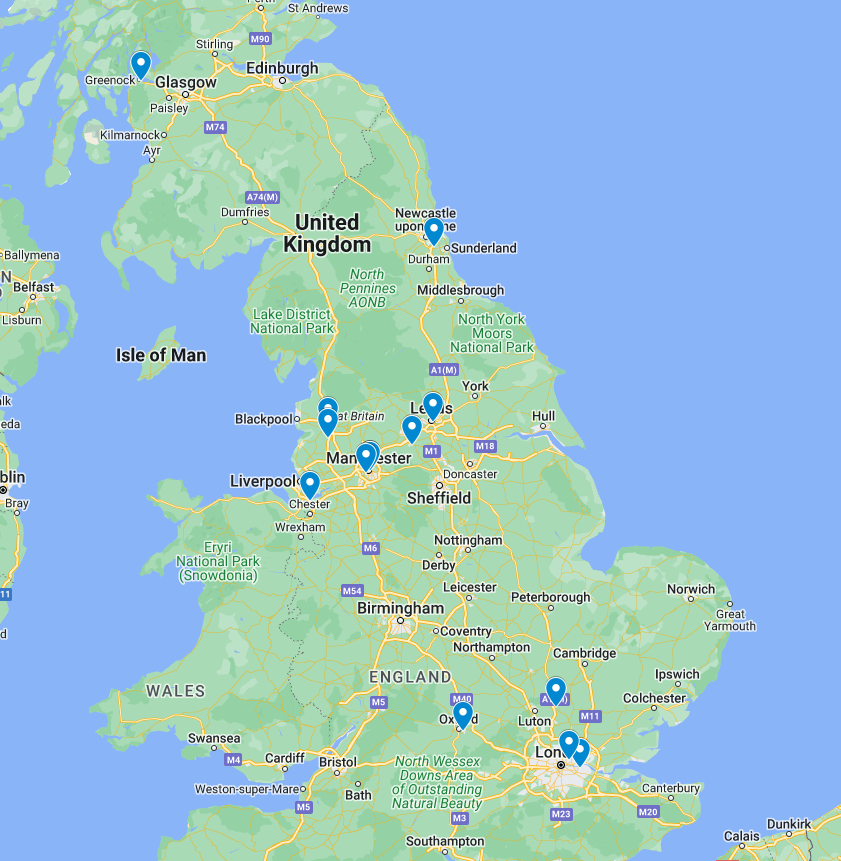 Who’s in the room?
Link to live map
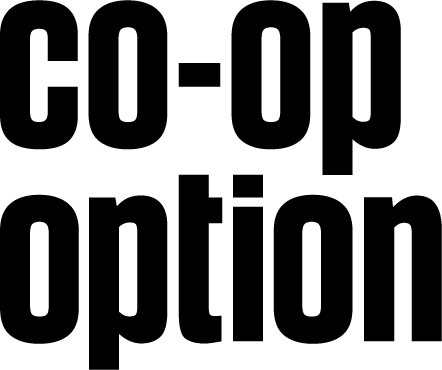 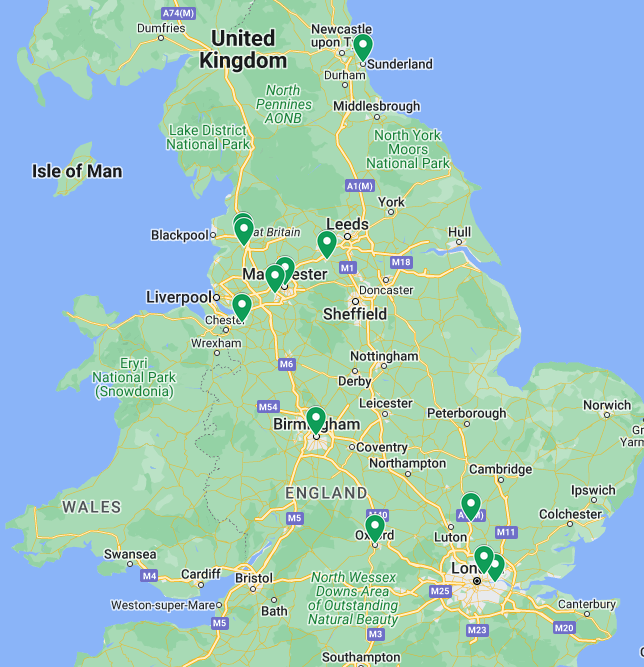 Who’s in the room?
Link to live map
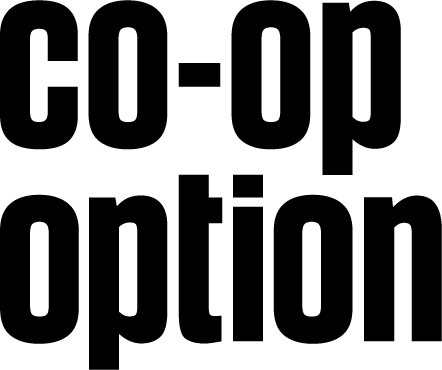 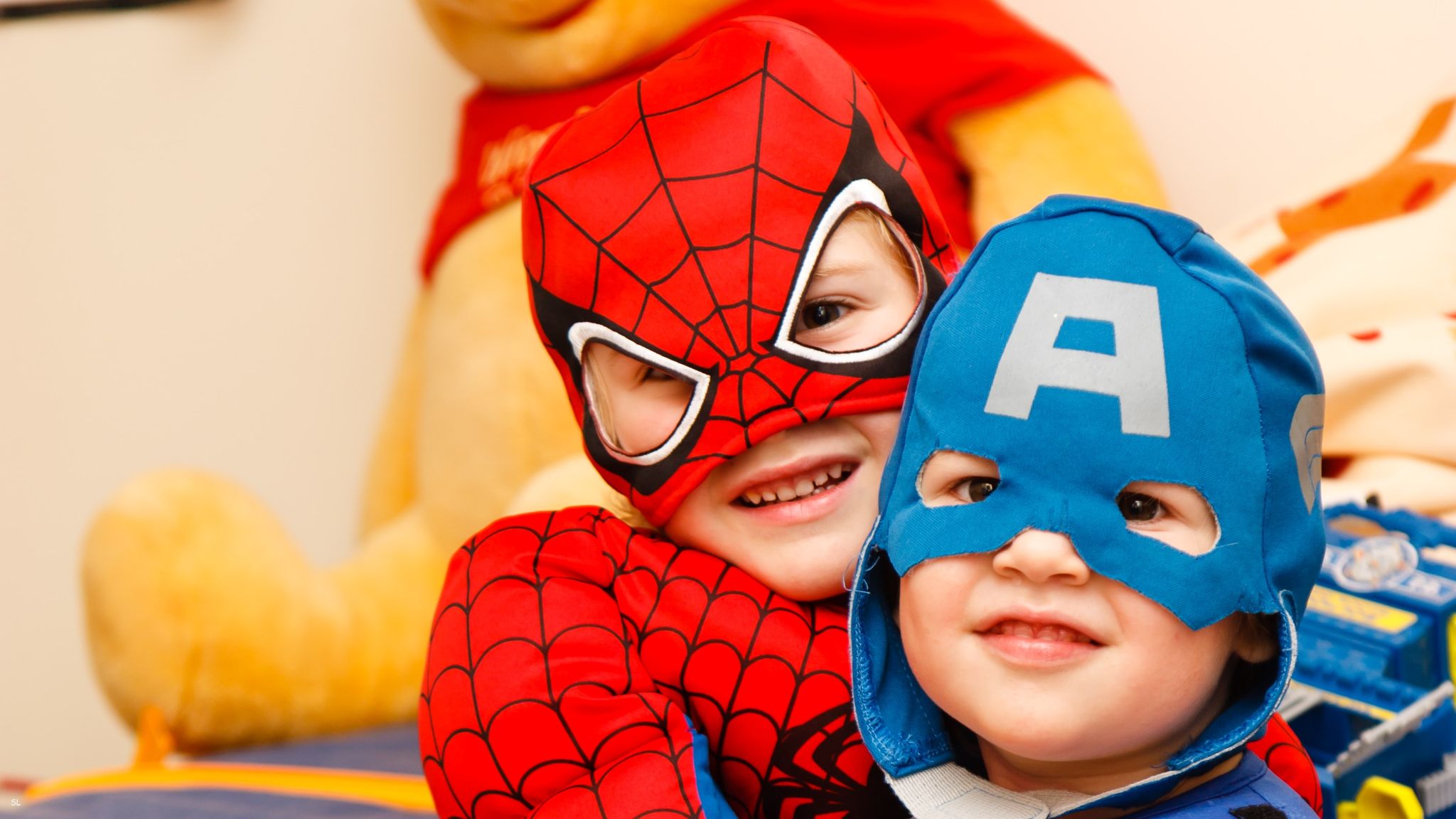 Face-to-face business support
Policy
Other
How would you describe your role?
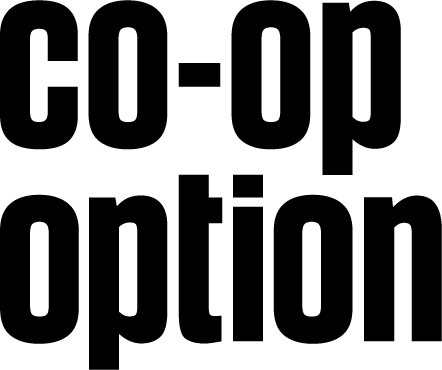 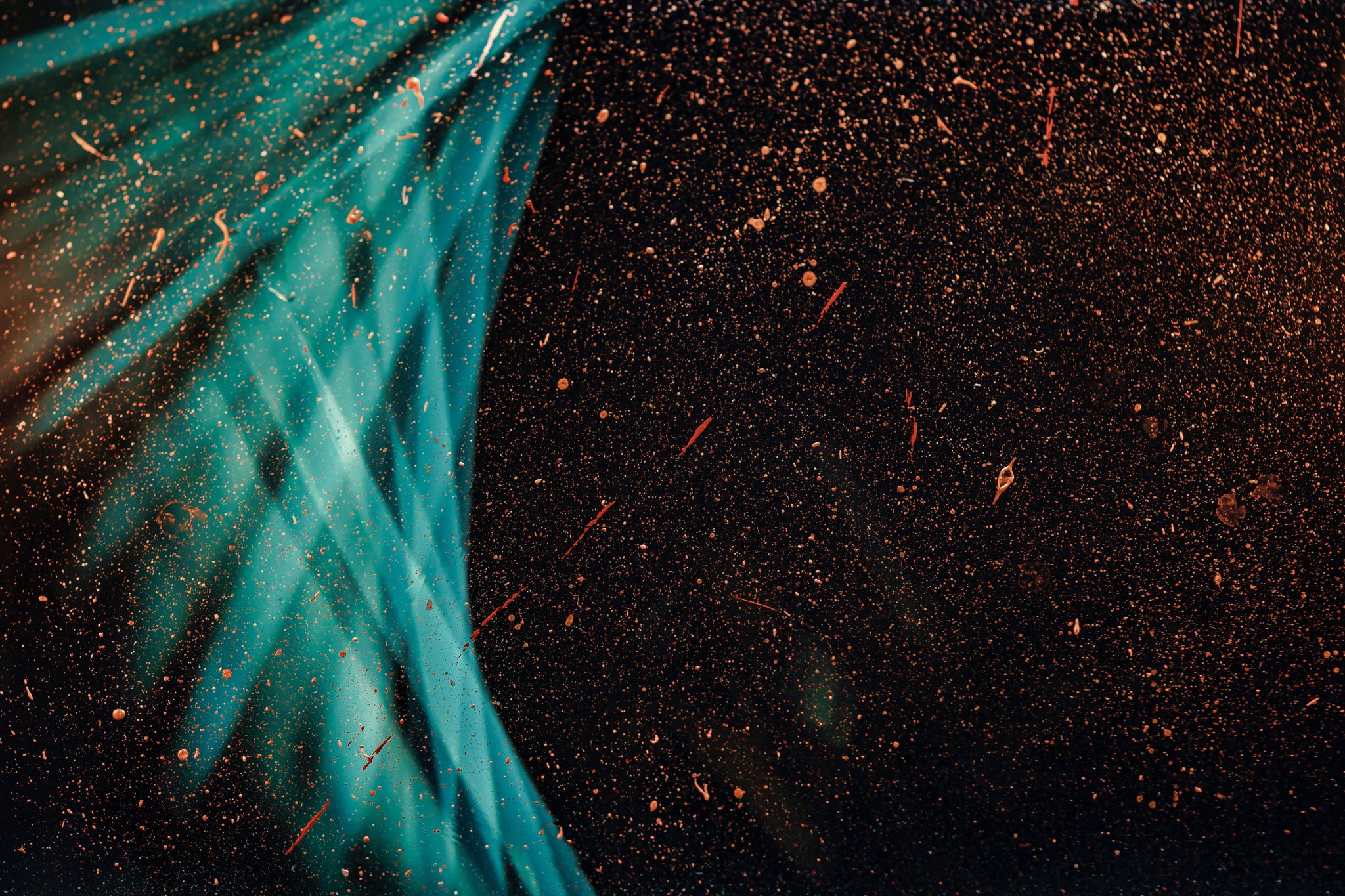 Lots of experience
Moderate experience
Little to no experience
What are alternative business models?
What is your experience of ABMs?
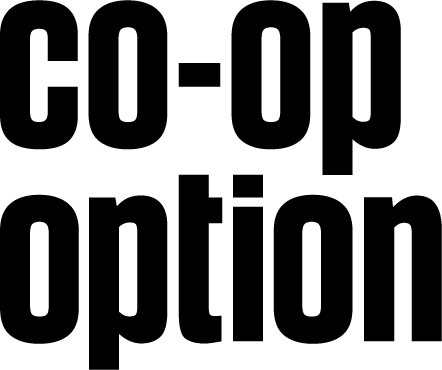 Common understanding
In your groups:
List (using post-its) the key features of the following terms:
Co-operative 
Social Enterprise
Charity
Community business
Please add any other terms that you think might need defining in this context

Link to JamBoard
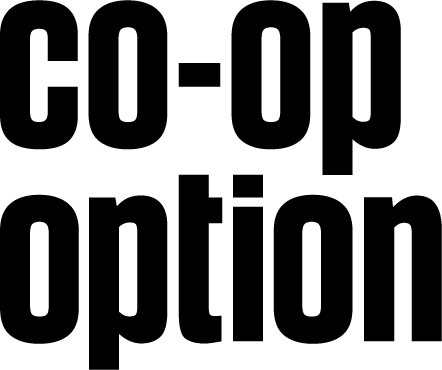 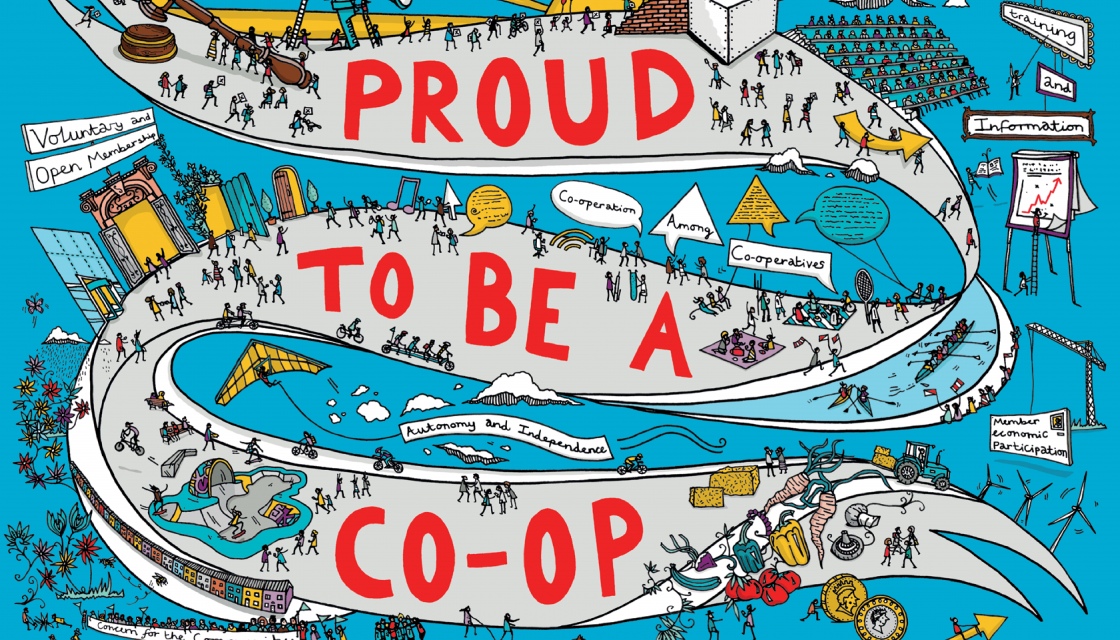 Co-operative
A co-operative is a business or organisation that’s democratically owned and controlled by its members, to meet their shared needs. The members can be its customers, workers, residents, service users or suppliers.
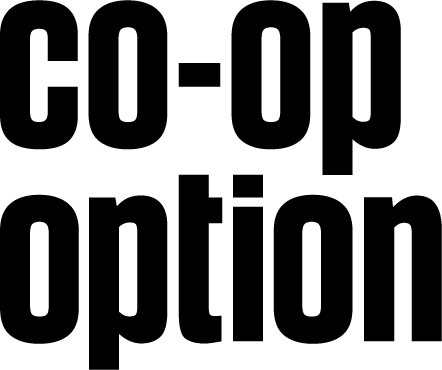 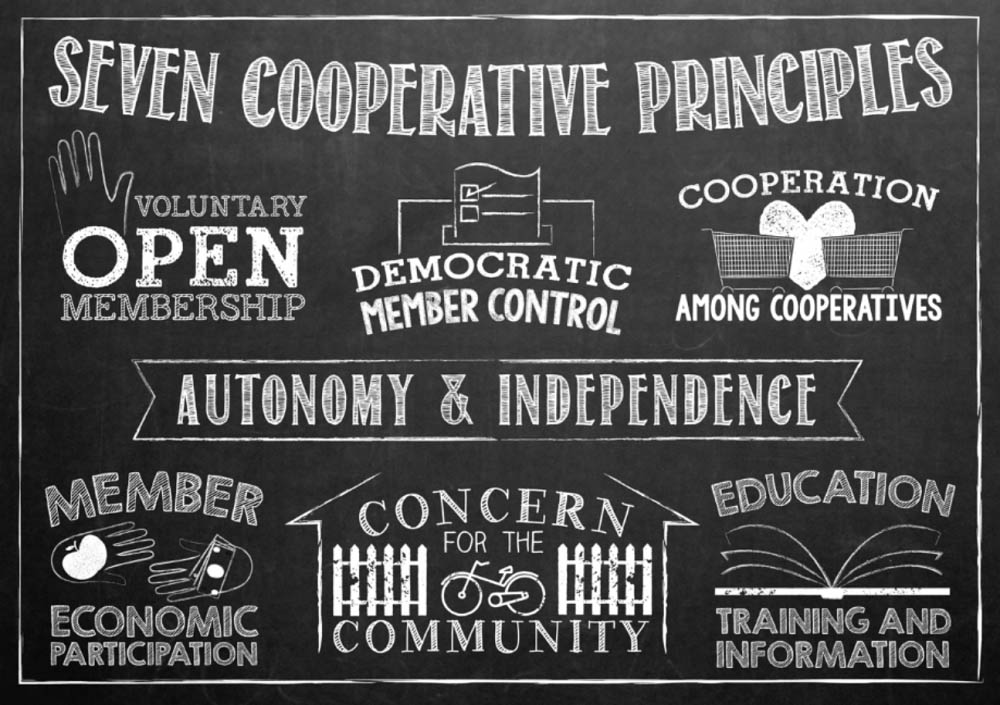 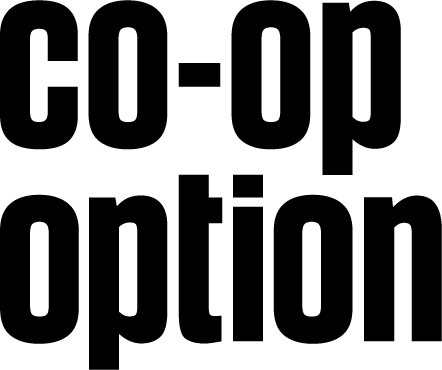 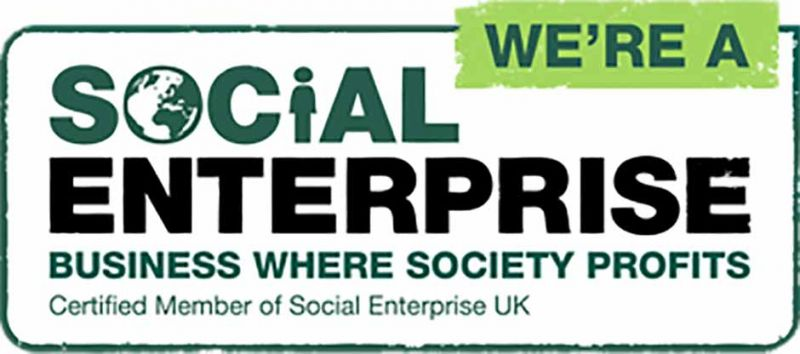 Social Enterprise
An organisation that:
Trades for a social purpose
Principally reinvests any profit
Restricts the use of its assets to that social purpose
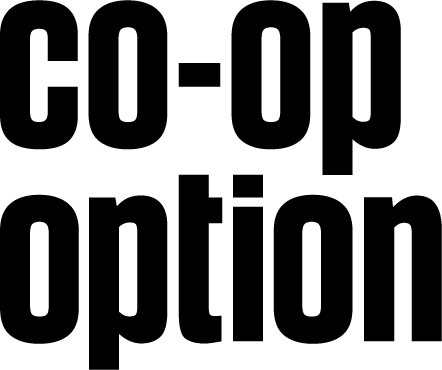 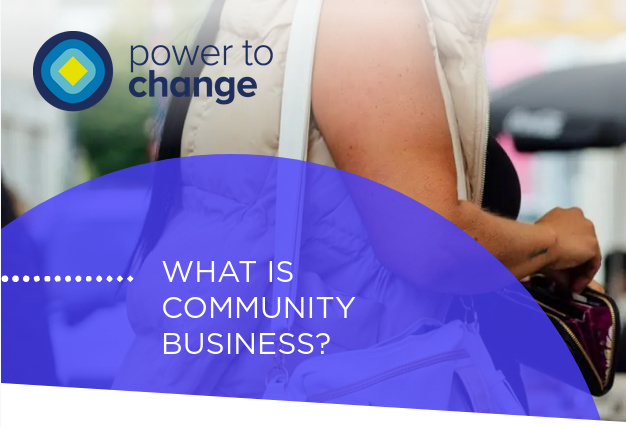 Community Business
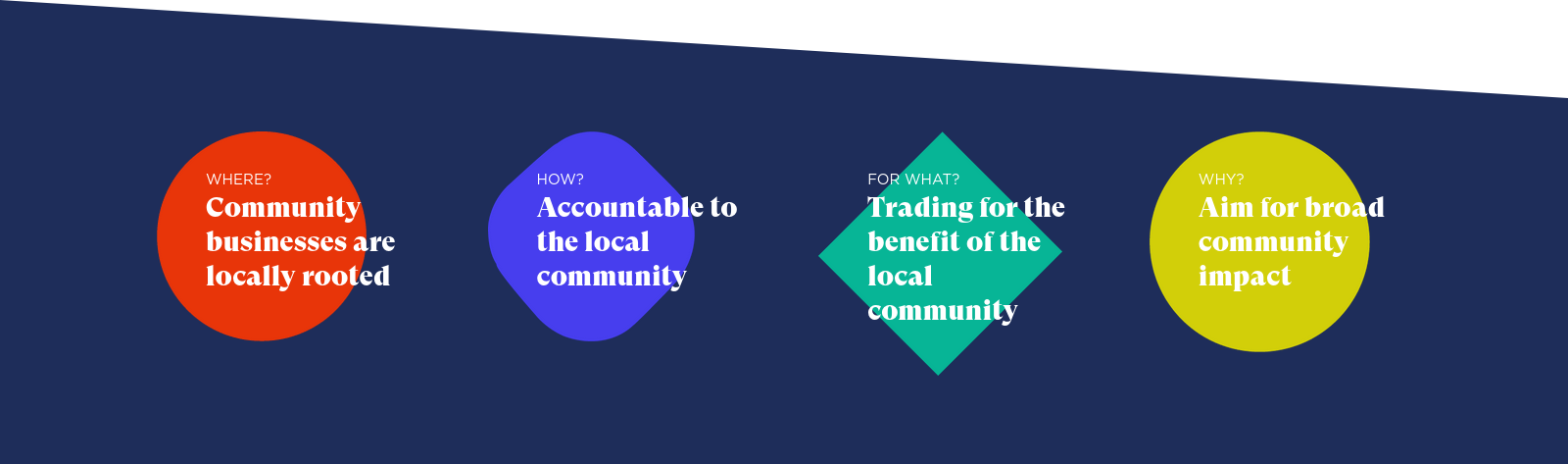 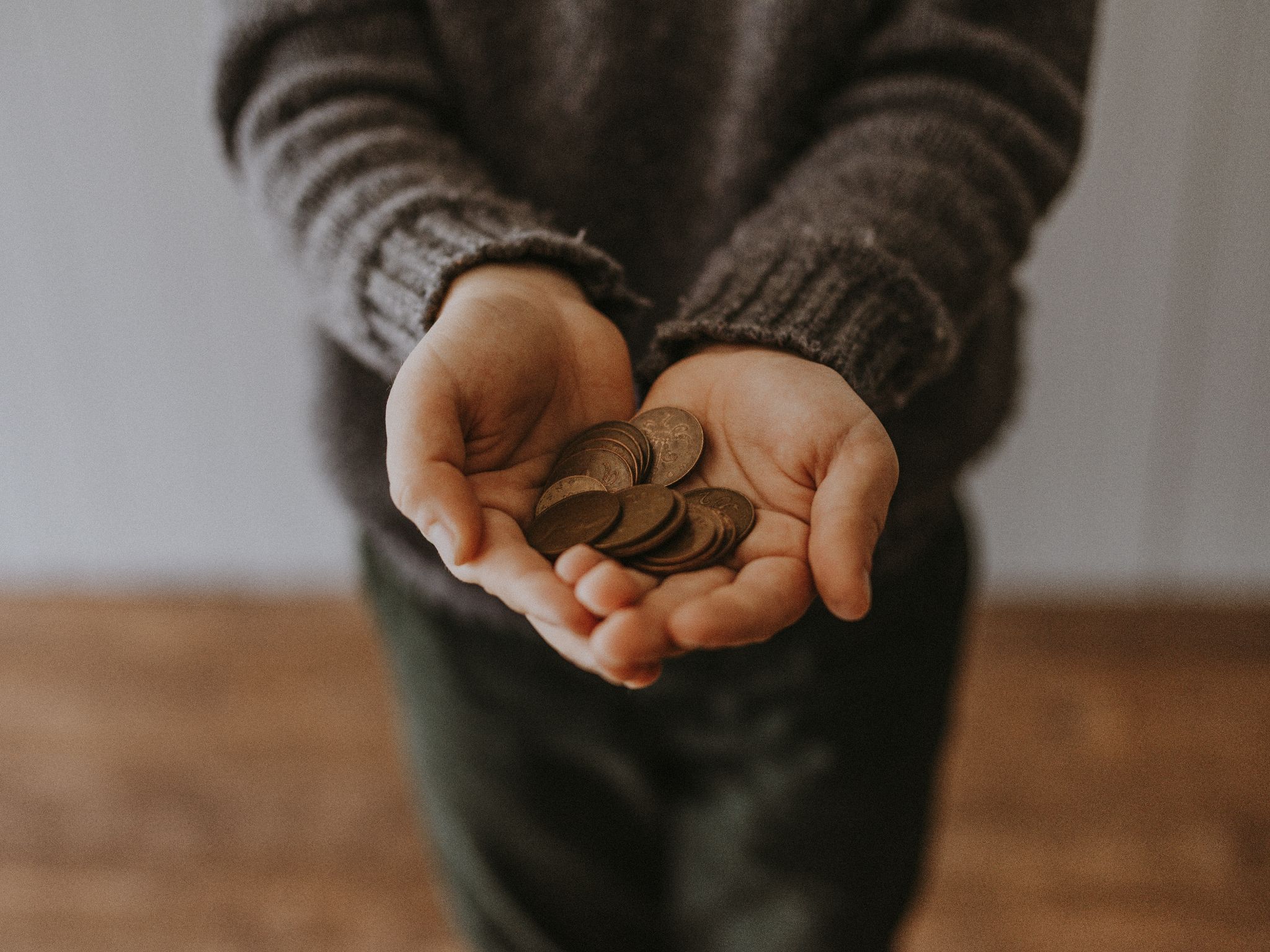 Established for charitable purposes
Subject to charity law jurisdiction
Tax benefits
Restrictions on use of assets
Restrictions on payments to people involved in the governance
Charity
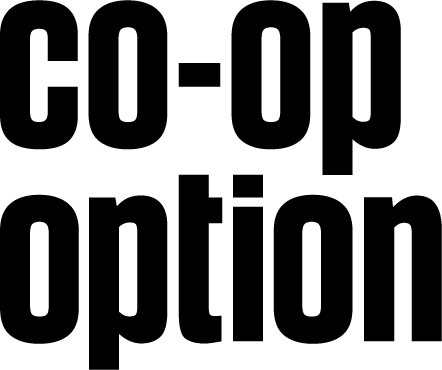 Voluntary Community and Social Enterprise (VCSE)
Charity
Co-operative
How does this fit together?
Social Enterprise
Community Business
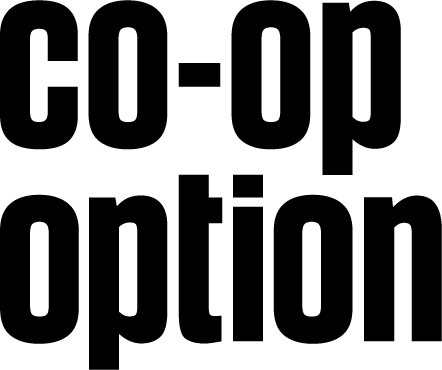 Another way to look at this
Alternative business model
Conventional business model
Charity
Social enterprise
Community business
Co-operative
Employee owned business
Democracy
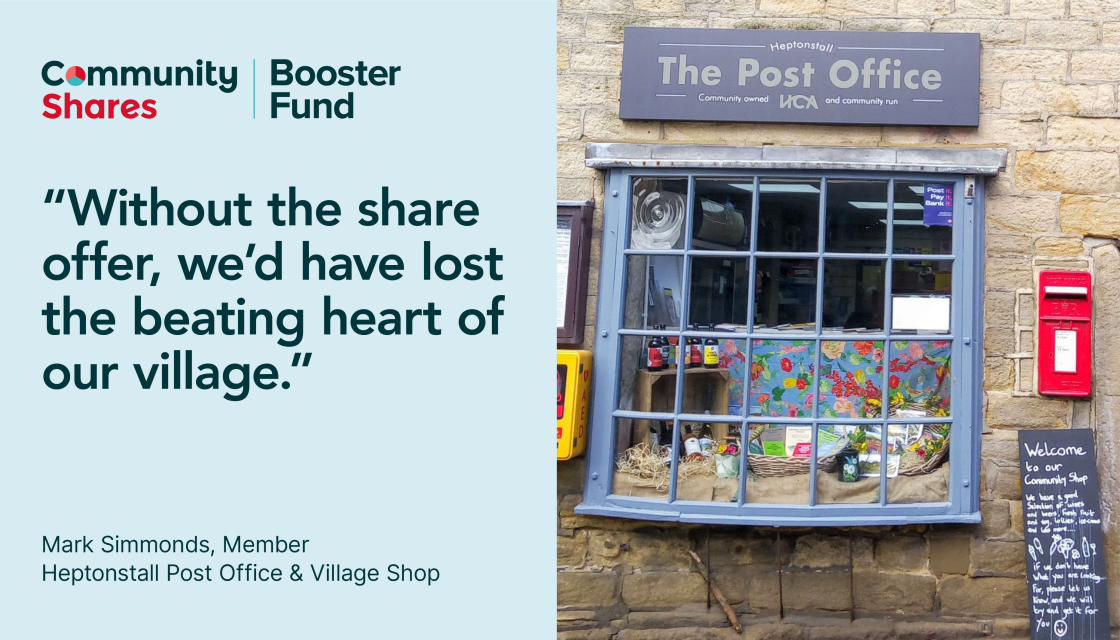 [Speaker Notes: Community co-operative | Investor members | Member benefit - preservation of asset of community value]
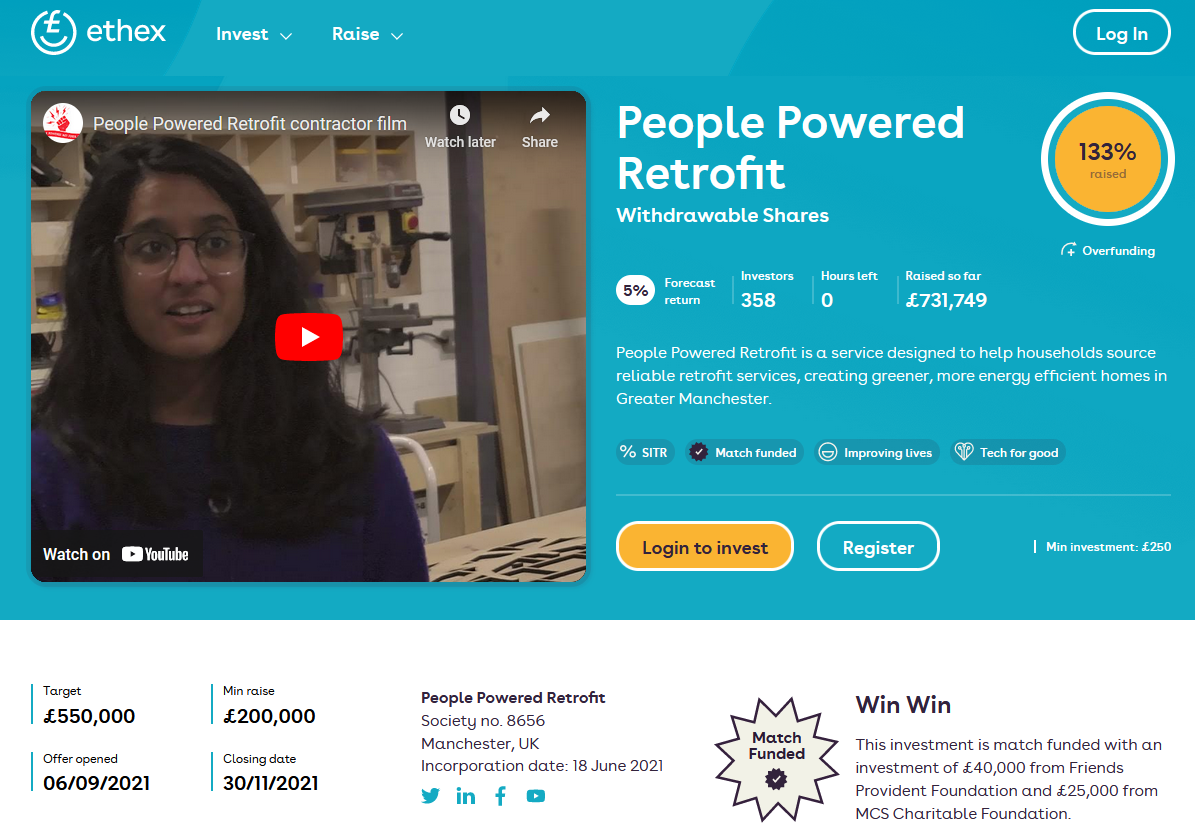 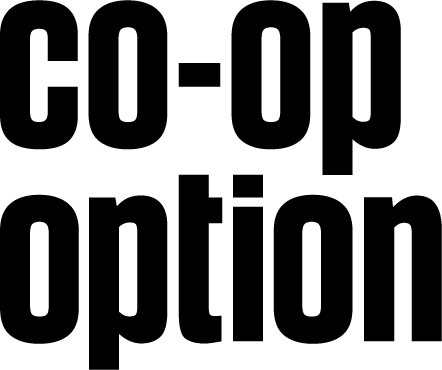 [Speaker Notes: Community co-operative | Investor members | Member benefit - combating climate change, green jobs creation.  Note a lot of community co-ops save assets such as pubs, shops, post offices]
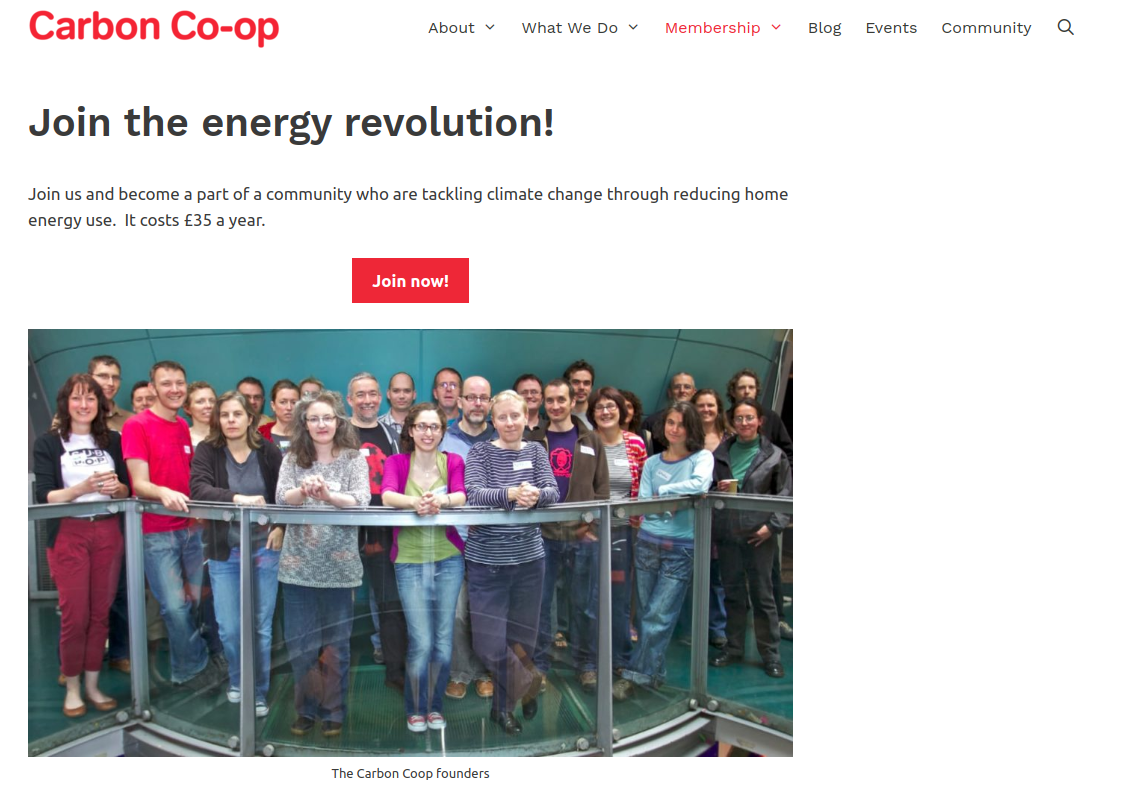 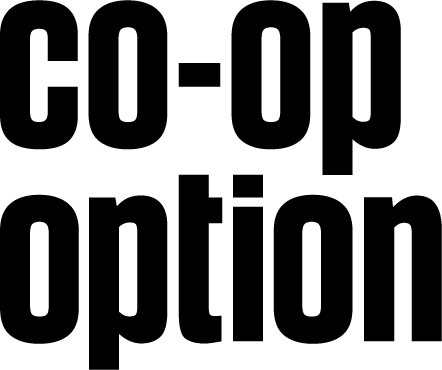 [Speaker Notes: Householders | Manchester | member benefit - access to help, support professionals and cheaper materials]
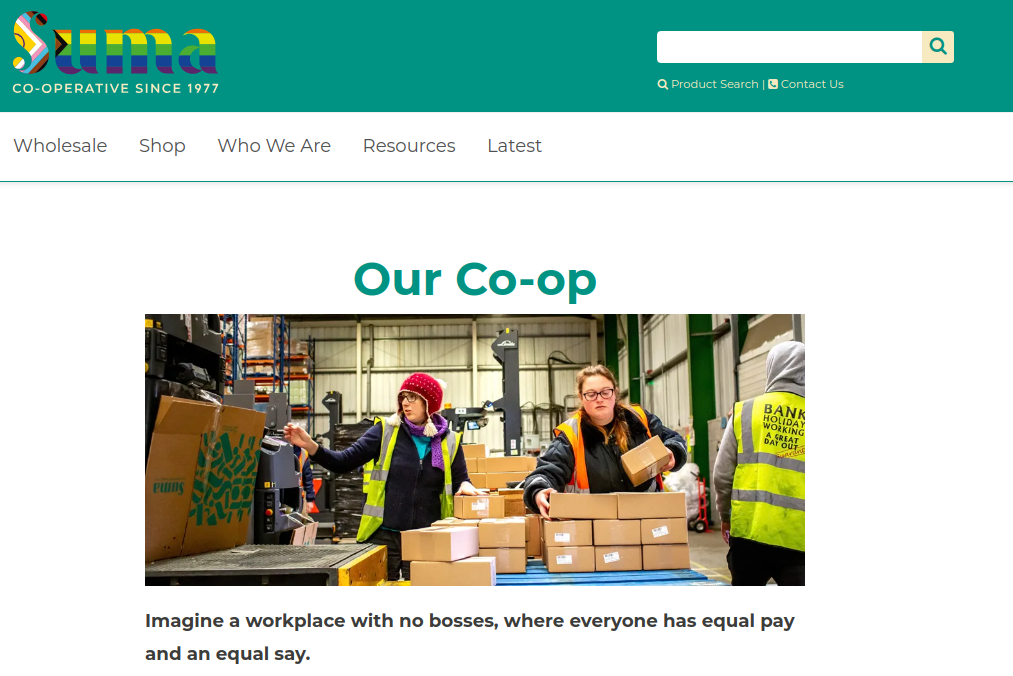 Suma
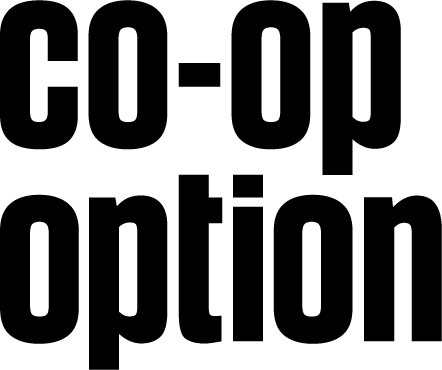 [Speaker Notes: Worker | Equal pay | sustainable livelihoods]
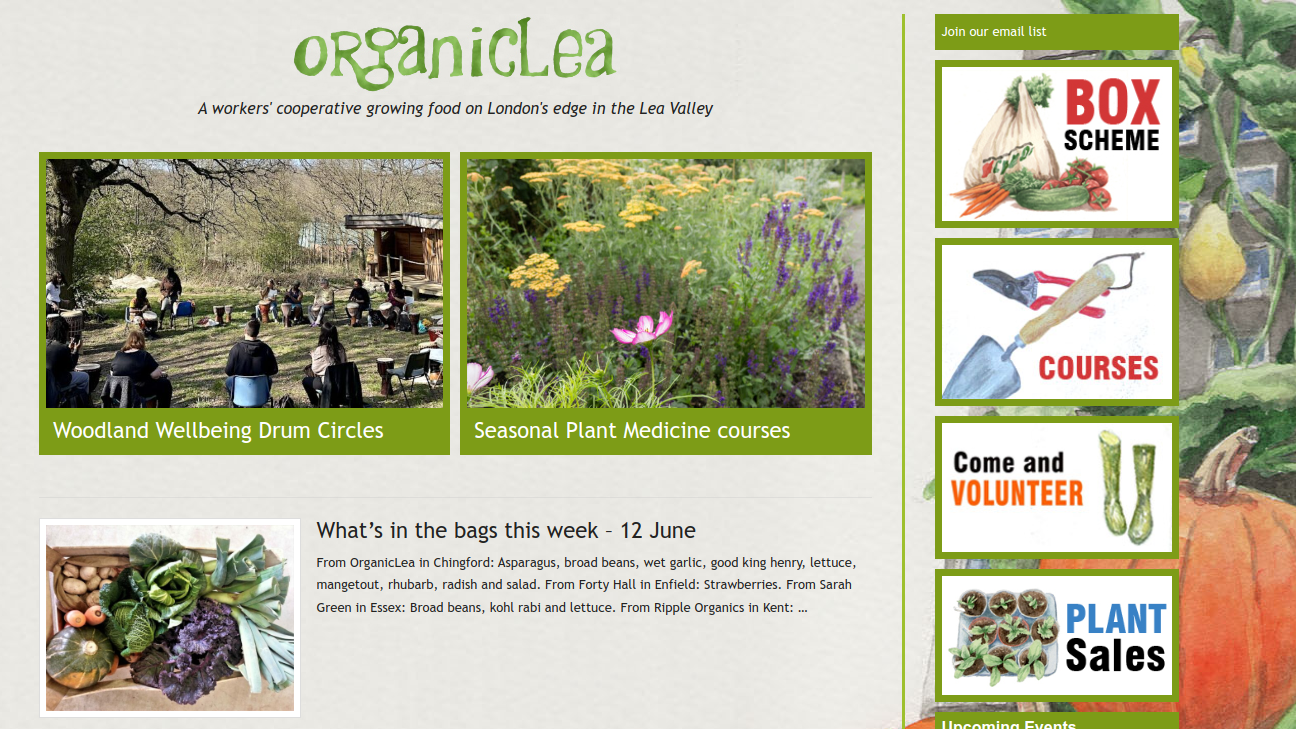 OrganicLea
[Speaker Notes: Worker | London | ex council nursery | Social prescribing]
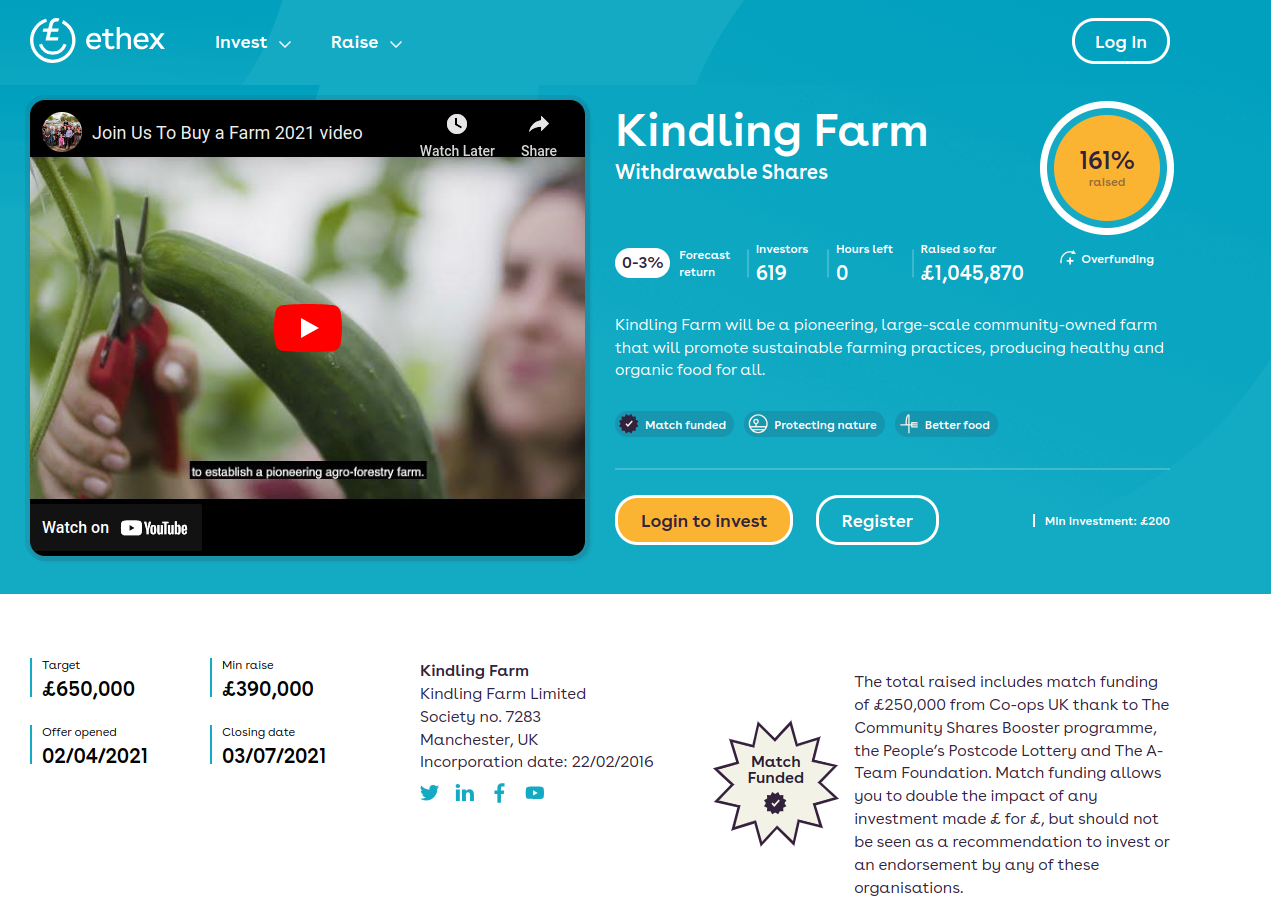 Kindling Farm
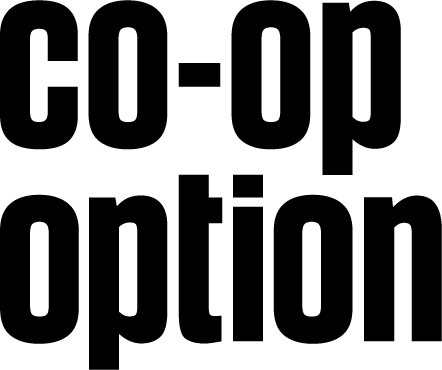 [Speaker Notes: Multi-stakeholder | Community Farm | Part of a GM ecosystem of ABMs]
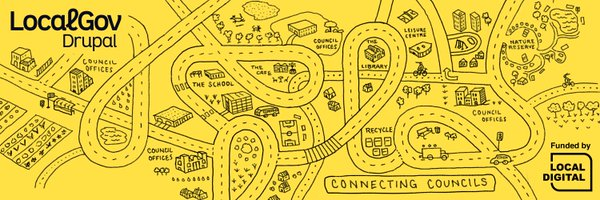 Open Digital Co-op Limited
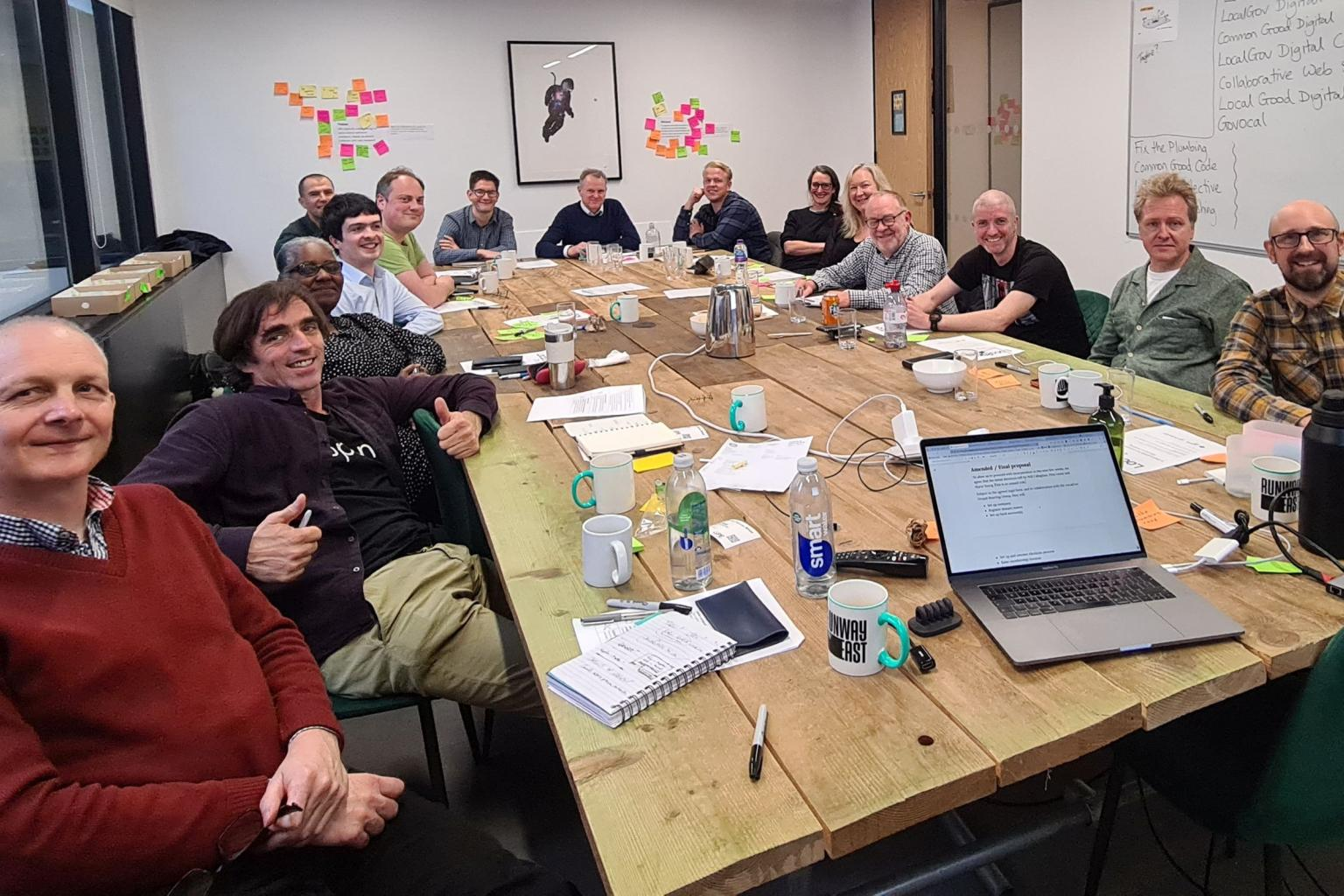 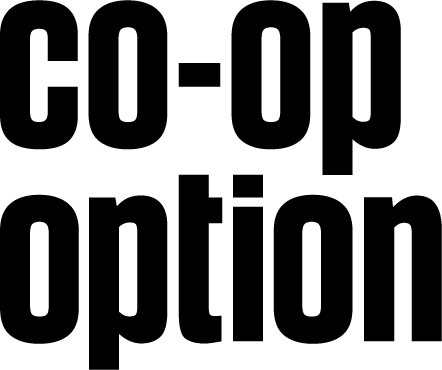 [Speaker Notes: Multi-stakeholder - could have been consortium of enterprises but chose to involve councils
 | Digital Services | Saving councils money & ensuring citizens are able to access services | 34 councils participating acros Uk and Ireland
https://localgovdrupal.org/news/2022/new-era-localgov-drupal]
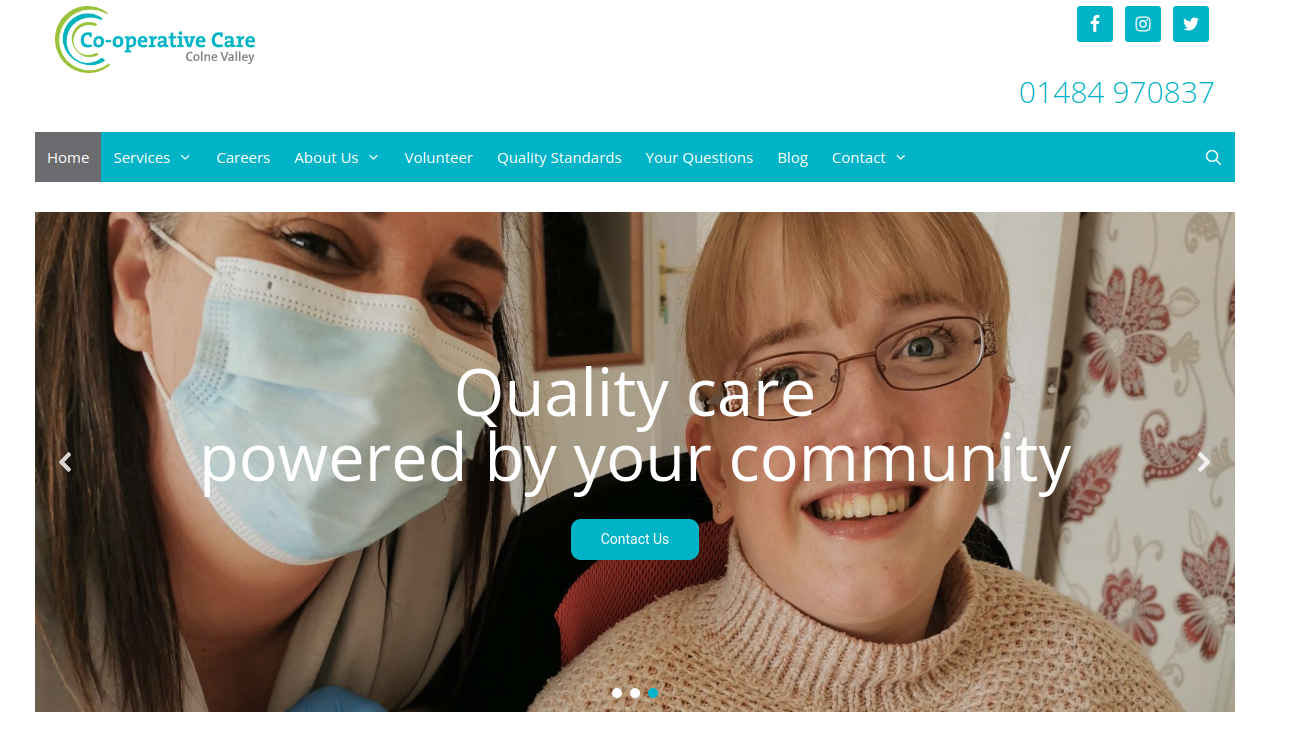 Colne Valley Care
[Speaker Notes: Multi-stakeholder | Quality care | Quality employment T&Cs | Carried out community share offer]
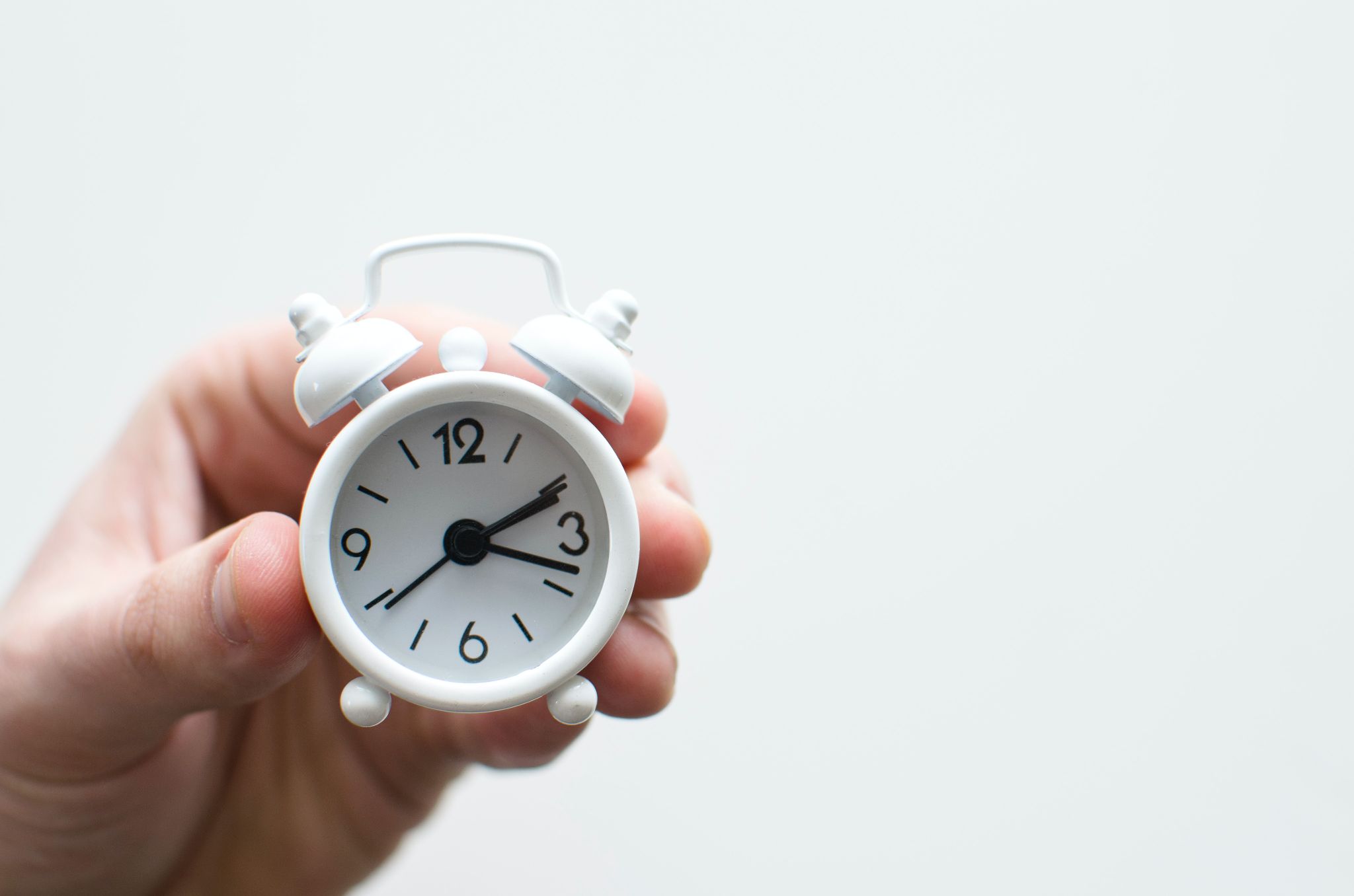 Comfort break
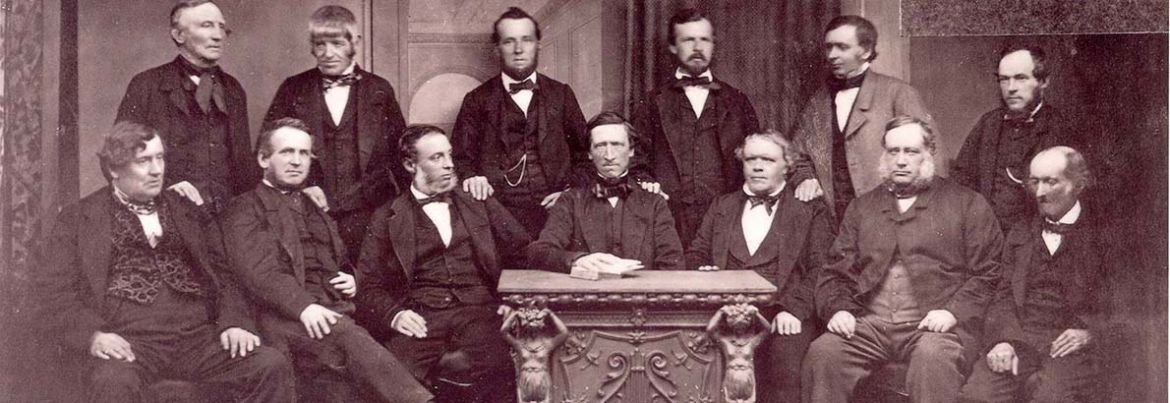 A bit of history
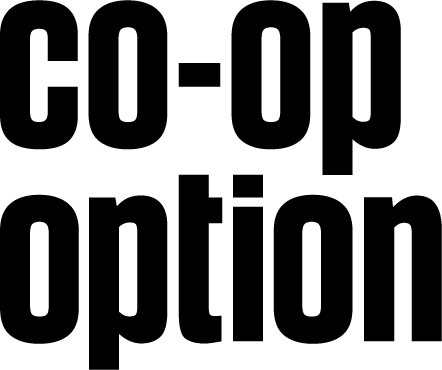 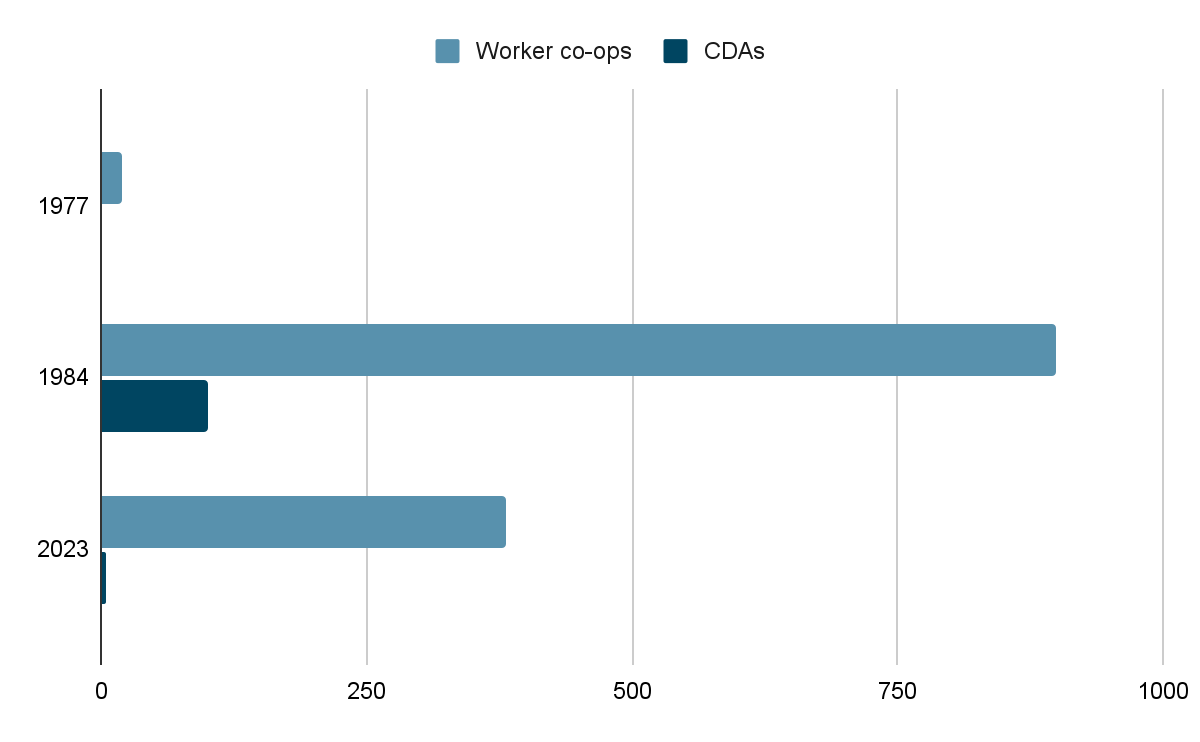 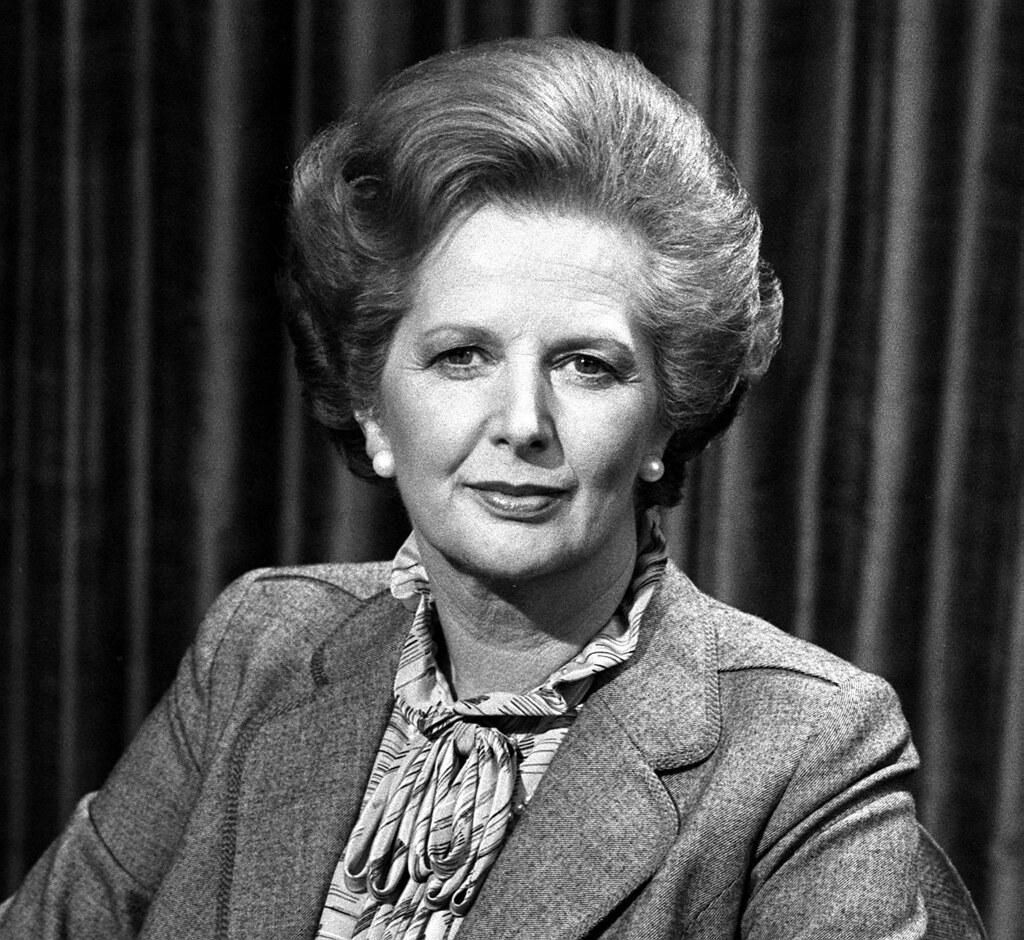 1970s/80s CDAs
1 to 100 between 1977 and 1984
Half employed full-time staff
Worker co-ops 20 to 900 over same period
(include CDAs local to attendees)
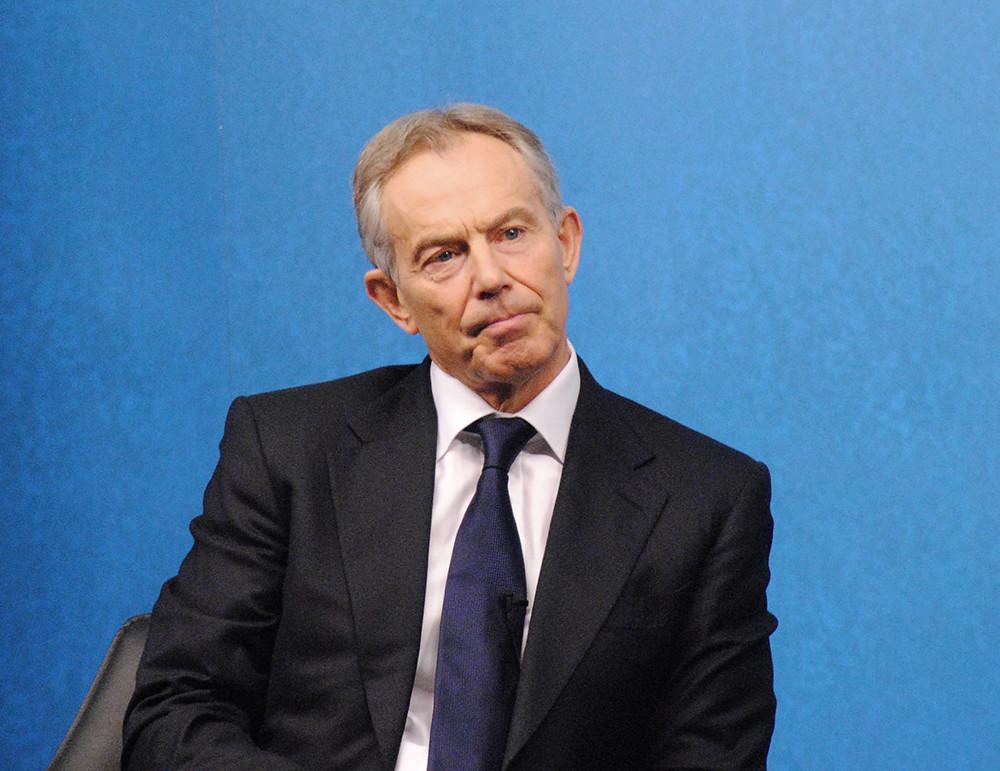 90s / 2000s
Social Enterprise
New legal forms - CIC
National Lottery
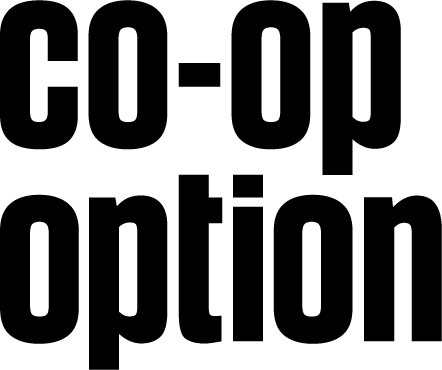 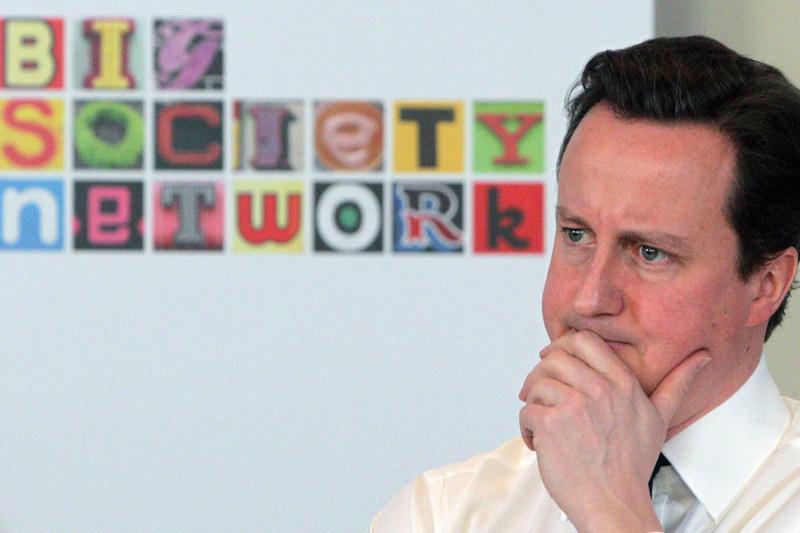 Big Society
Social Investment
Social Impact
New support programmes
New capital funds
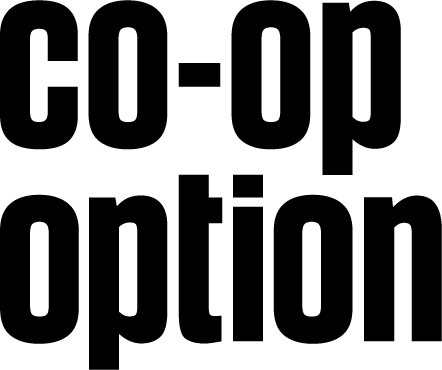 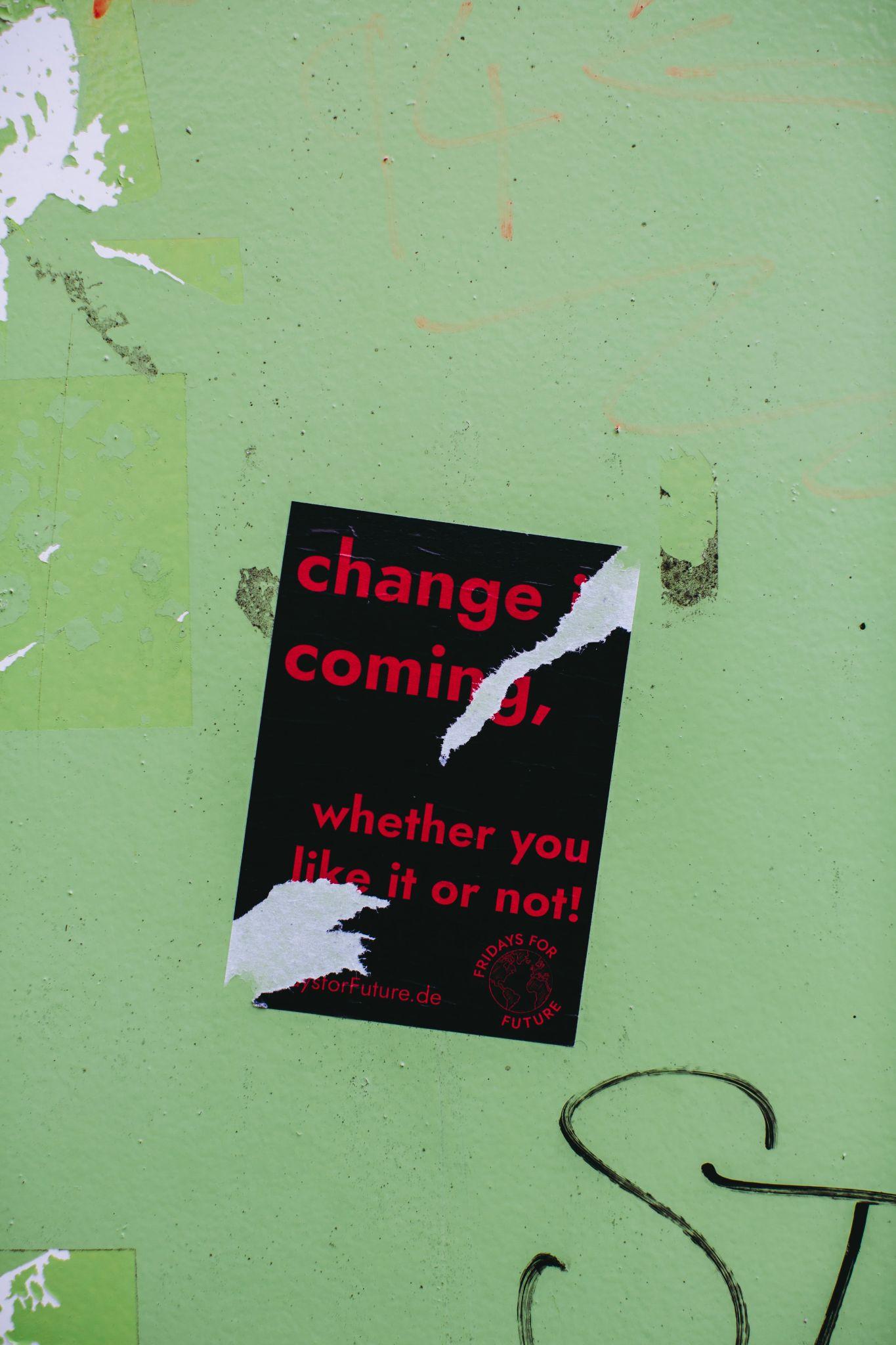 1980s 		| 100+ CDAs
1990/2000s | Social enterprise
2010s 		| The Big Society
A bit of history
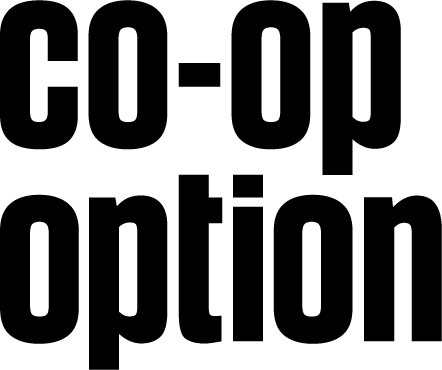 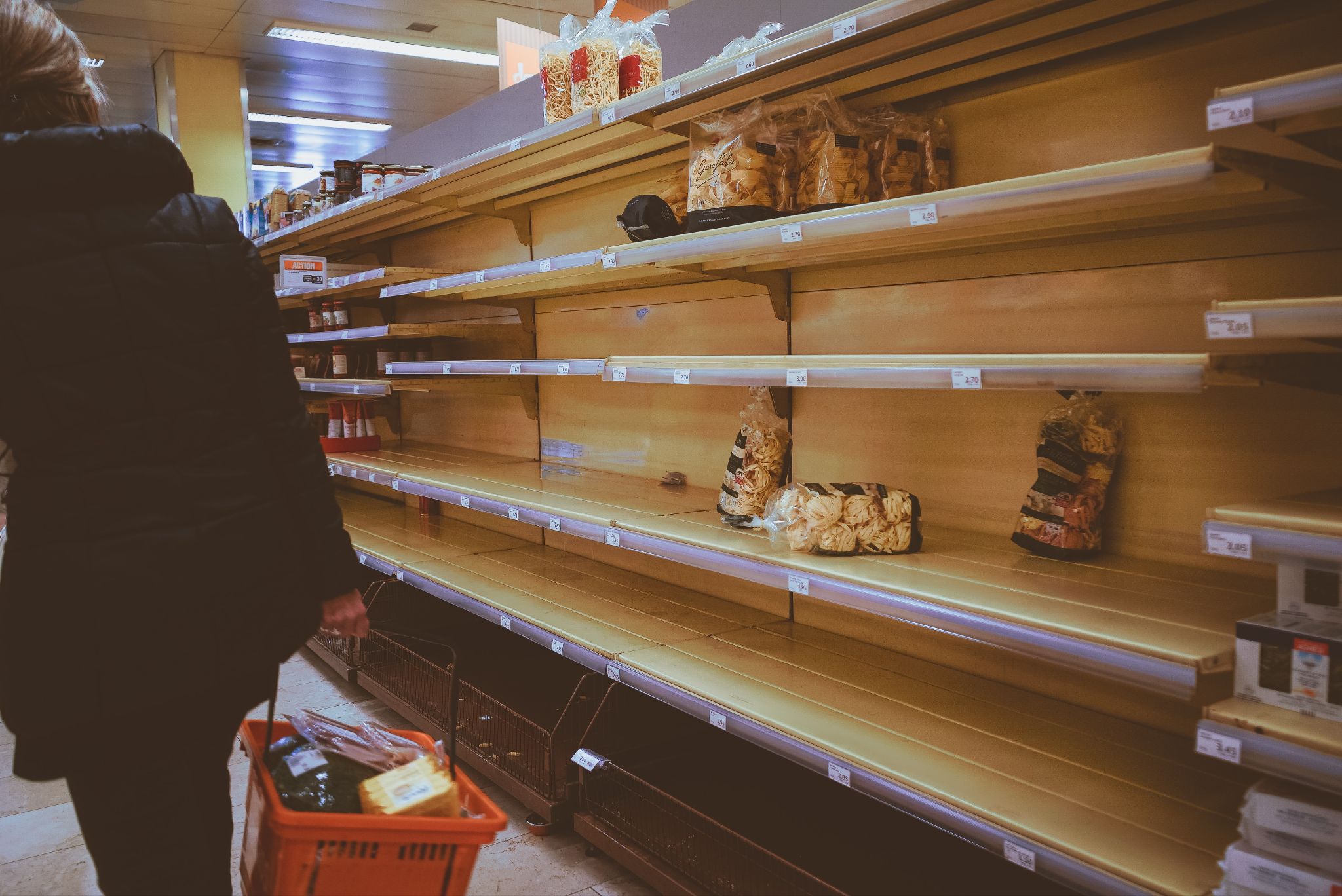 2023
Austerity
Levelling Up
EU money
Landscape Recovery
Community Investment
Co-operation Town initiatives
New municipalism
CCIN
Alternatives in the gig economy
Platform co-operatives
Comprehensive review of co-operative legislation
What does the support 
of ABMs look like?
The same:
Marketing/Business plan
Financial projections

What’s different: 
Group entrepreneur
More options around governance and legal form
Different options around finance
More options around support
Very different growth models
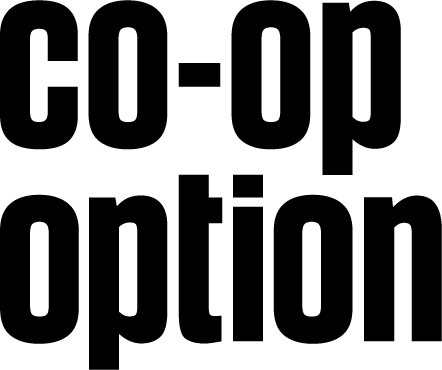 Group Entrepreneur
Group work:
What challenges or problems might you face working with a business being established or developed by a group rather than a sole entrepreneur?
Link to JamBoard
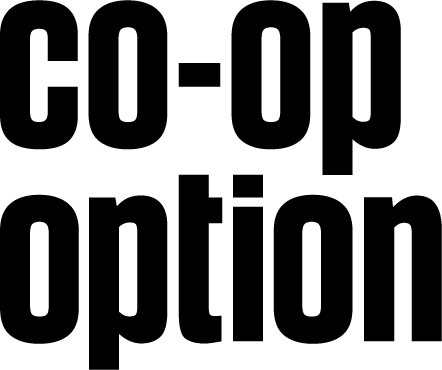 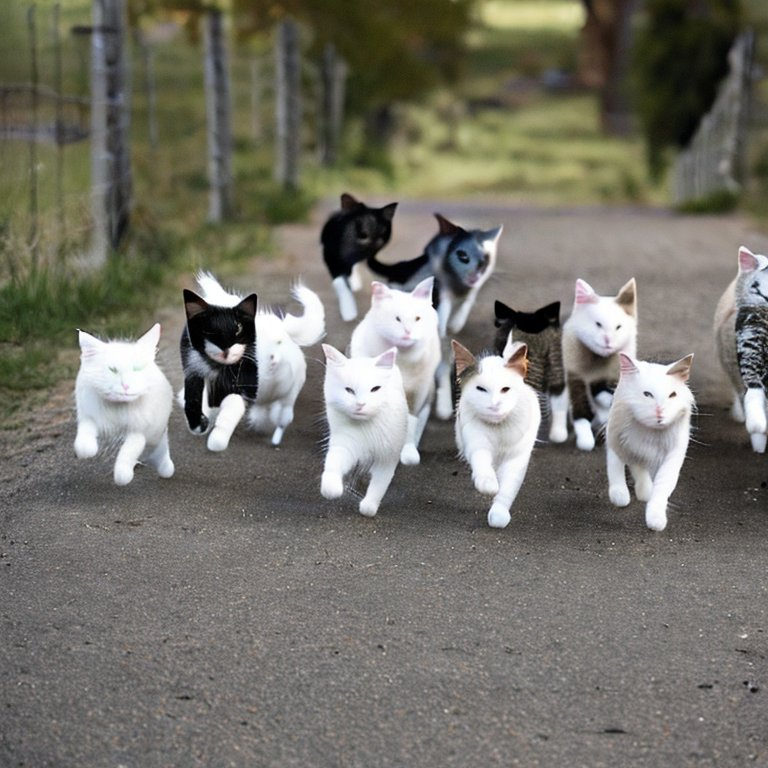 Share the load
Lack of capacity
More tortoise, less hare?
Often still need “leaders”
Does your contact have a mandate?
Group Entrepreneur
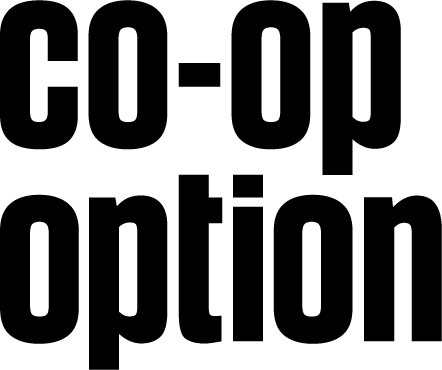 [Speaker Notes: Tag team / relay
The right contact?  Is there really a group?]
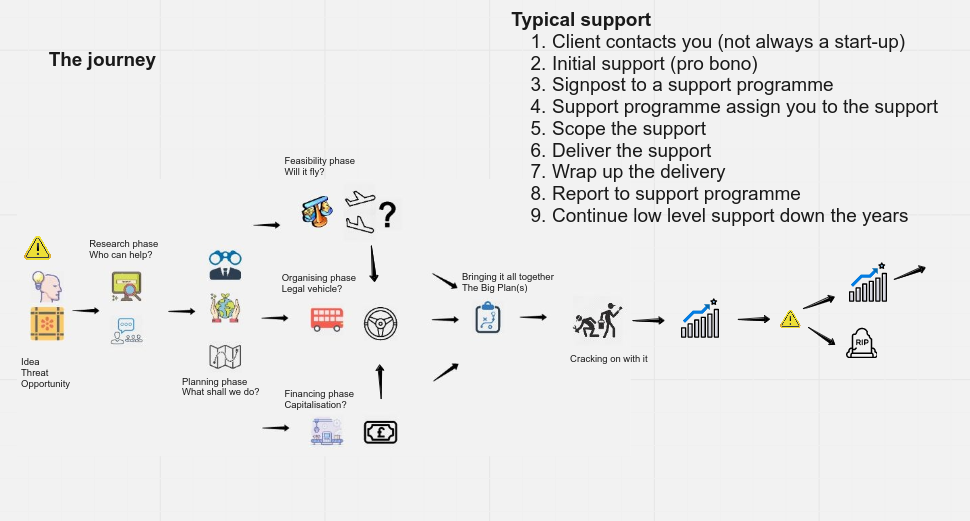 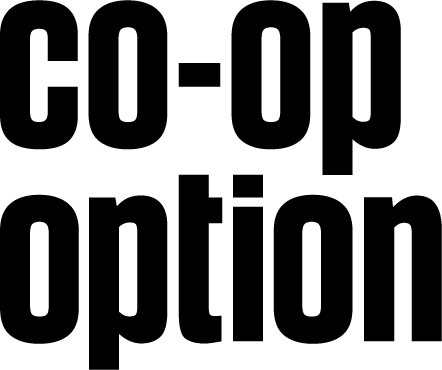 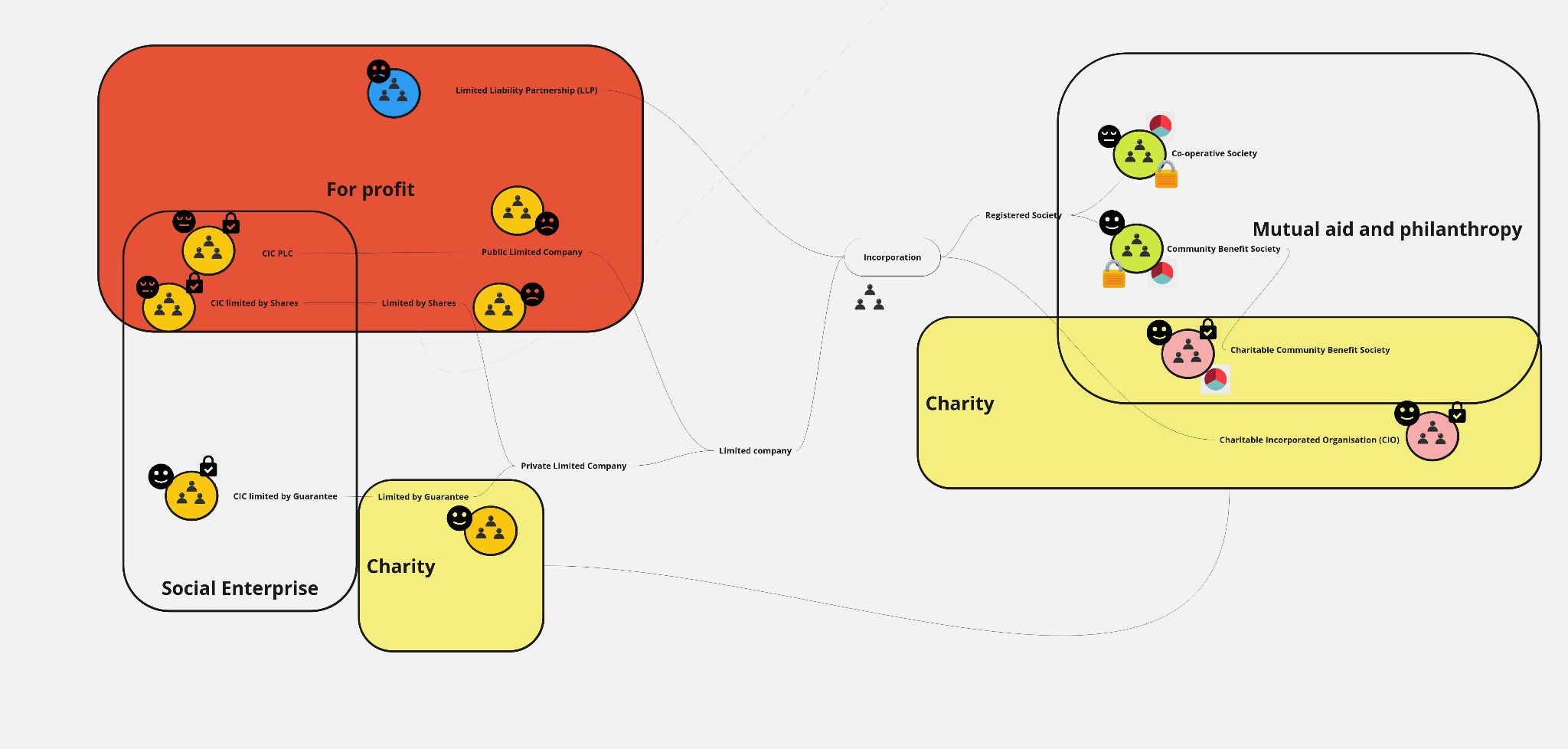 Governance & Legal Form
Many legal forms
Many features and benefits
Can be quite complex
See separate workshop
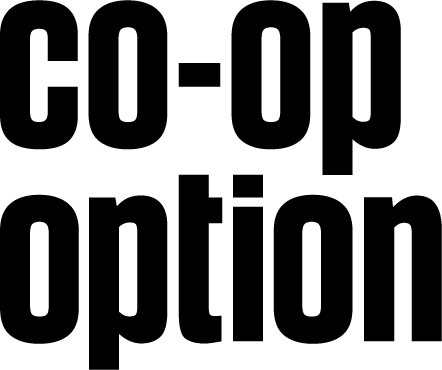 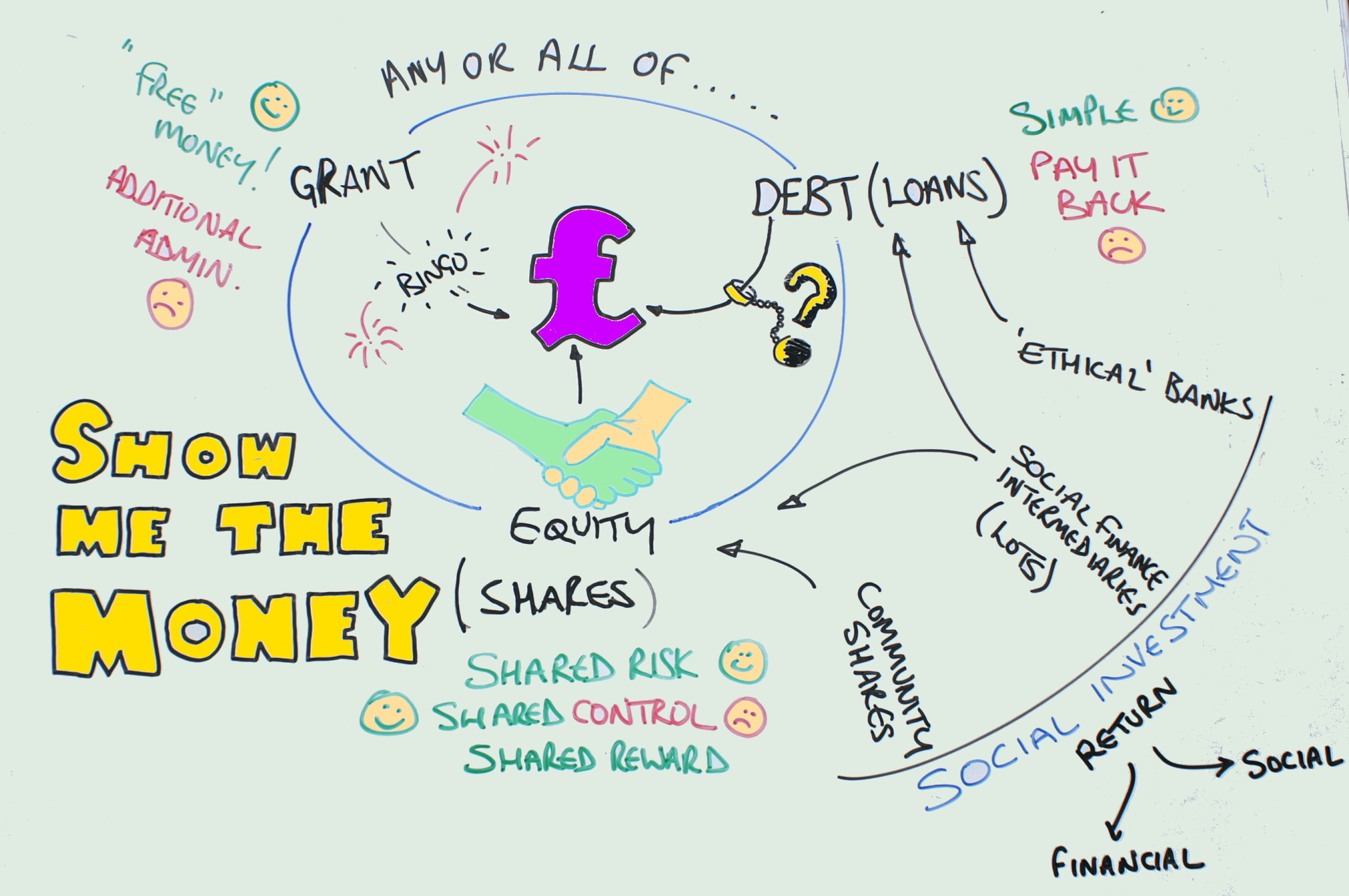 Finance
Doesn’t automatically leverage ownership, control and dividend
Community investment
Social investment
Debt and Equity
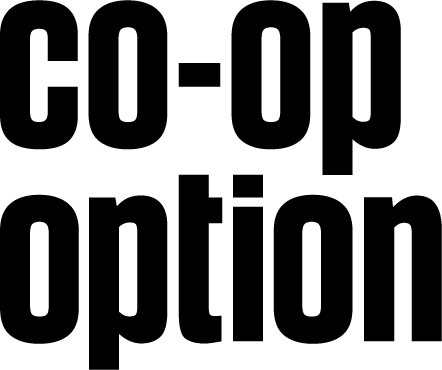 Equal Care UK
Growth Model
Equal Care Yorkshire
Equal Care London
Equal Care Calderdale
Equal Care Leeds
Equal Care Hackney
Equal Care Walthamstow
Replication and federation rather than expansion
Co-operation rather than competition
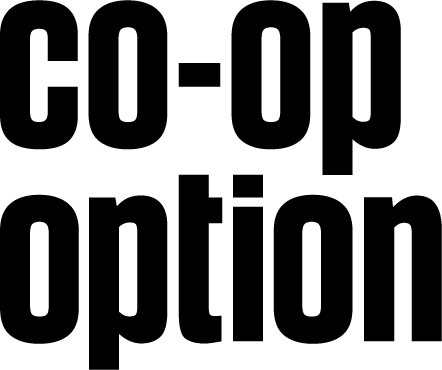 Wolves Lane Consortium
Growth Model
Ubele
Organiclea
Black Rootz
Organiclea
Occupiers
Replication and federation rather than expansion
Co-operation rather than competition
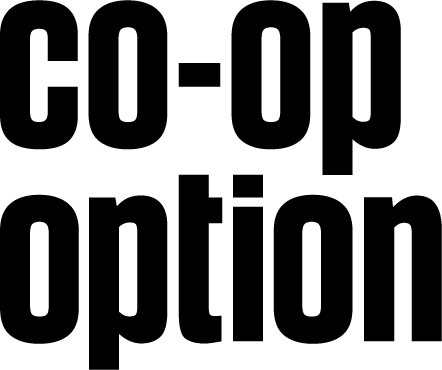 [Speaker Notes: Wolves Lane| Organiclea obtained site then became a steward member alongside Ubele and other user groups rather than expand Organiclea]
Support Model (dynamic)
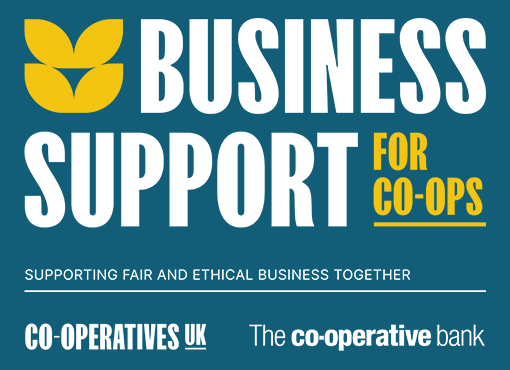 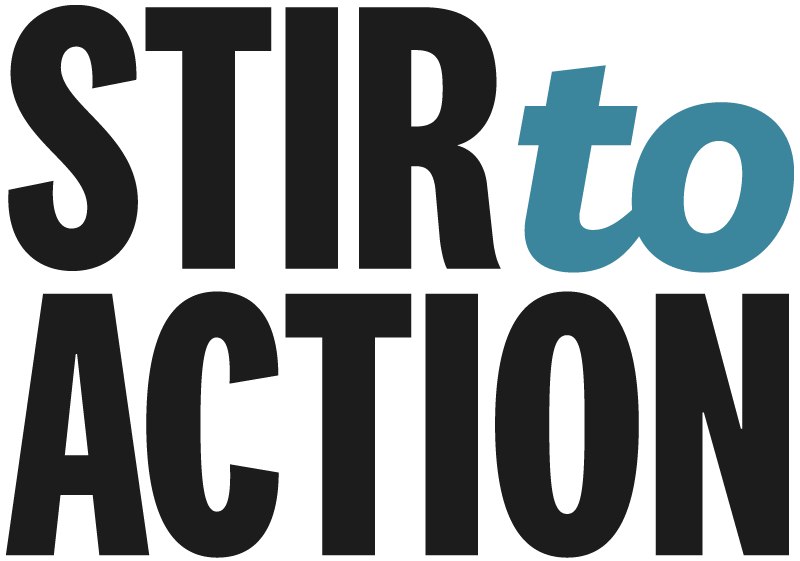 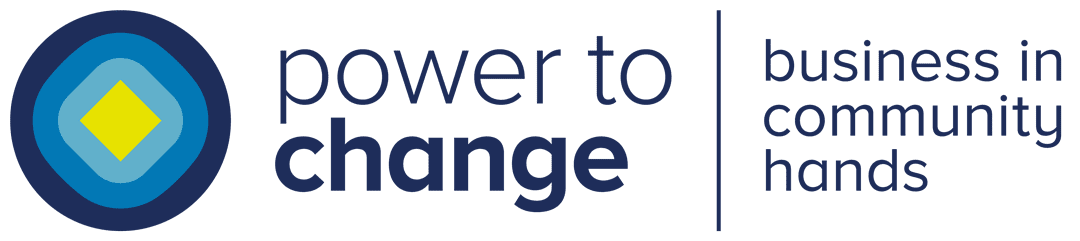 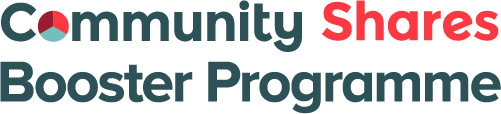 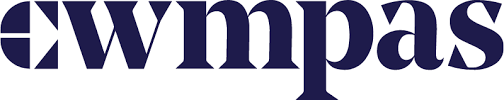 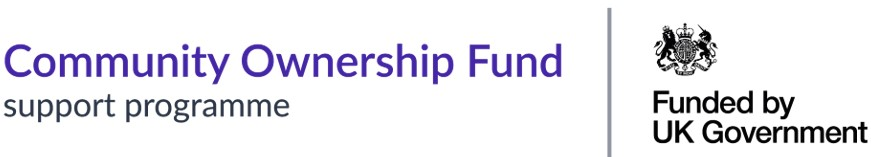 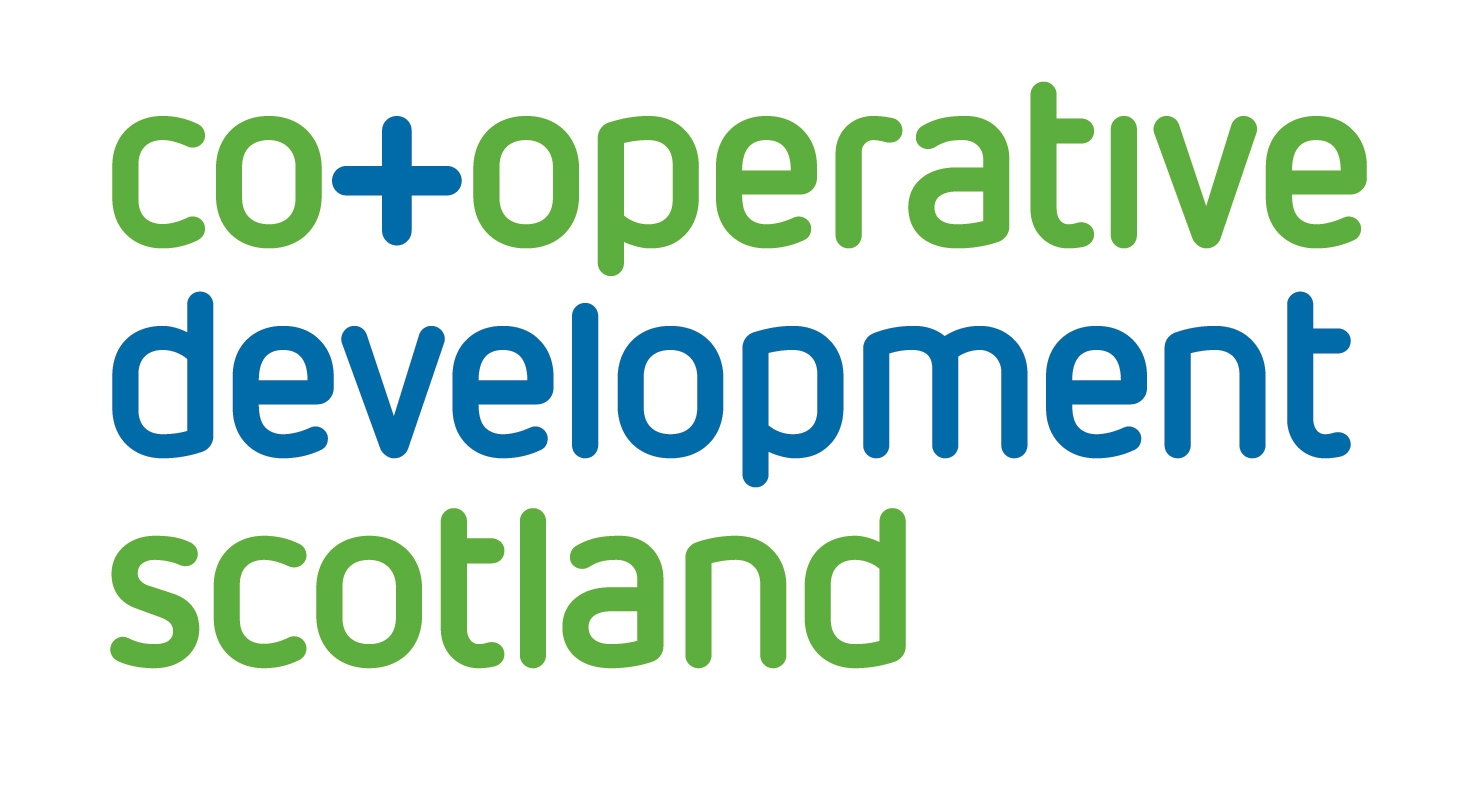 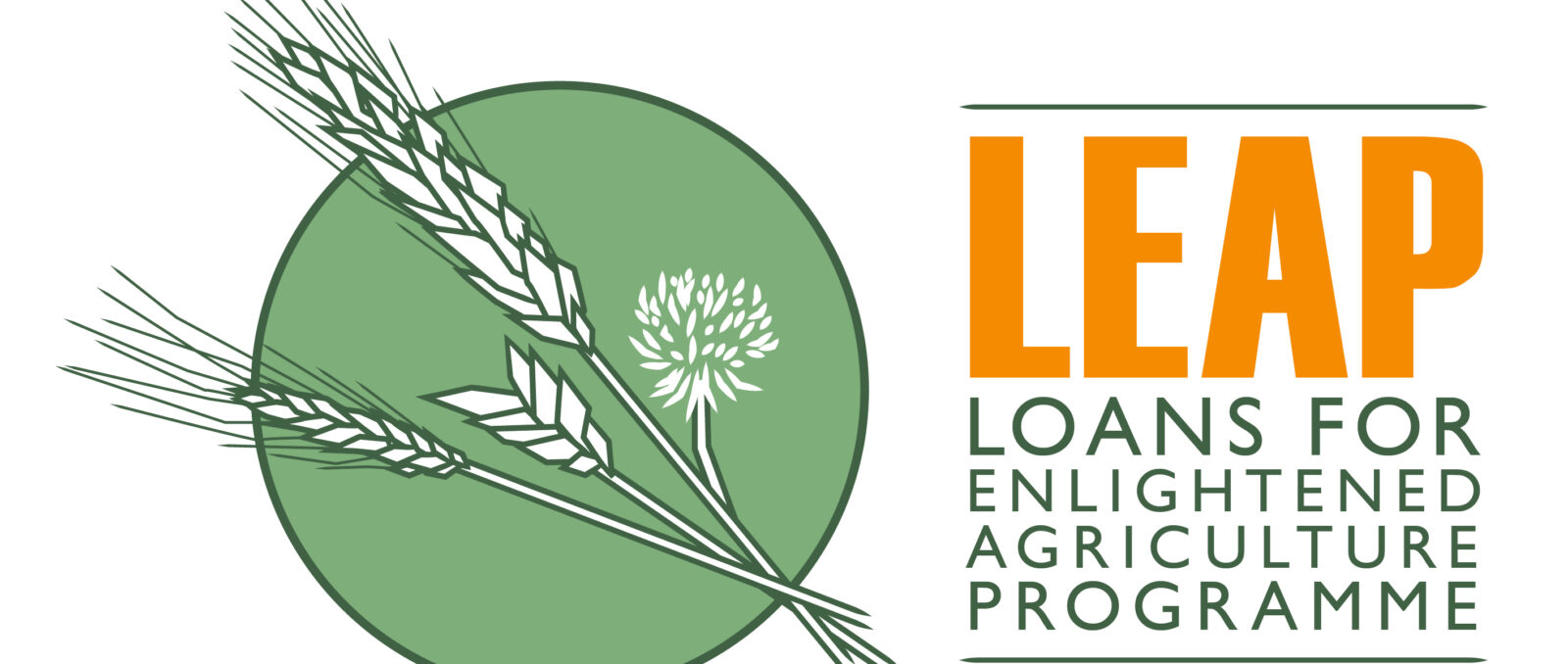 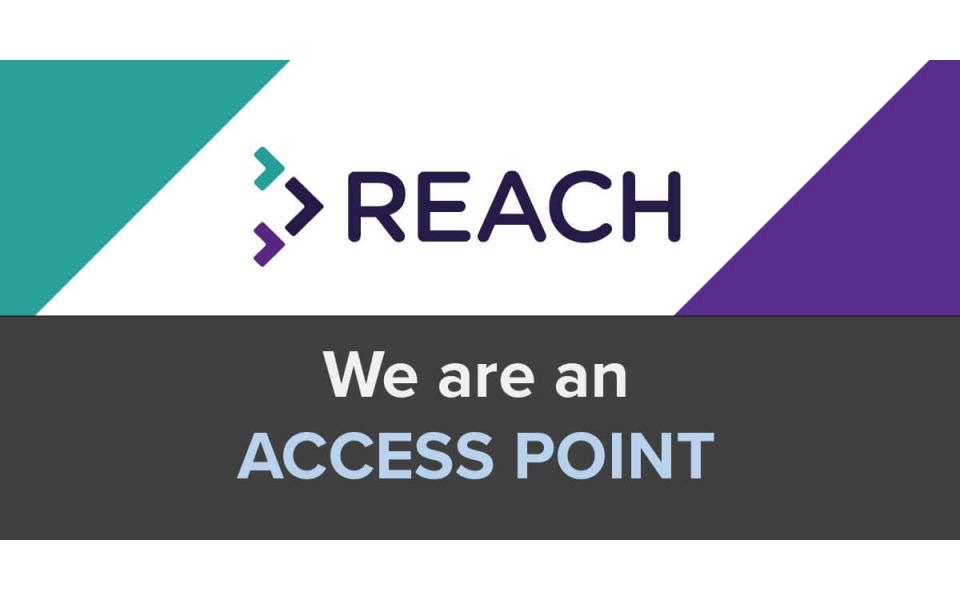 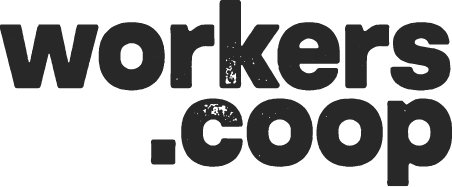 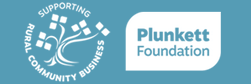 [Speaker Notes: Run through the organisations here highlighting the sectors supported and the type of support available including:
Payment of development costs
Mentoring
Finance including match investment]
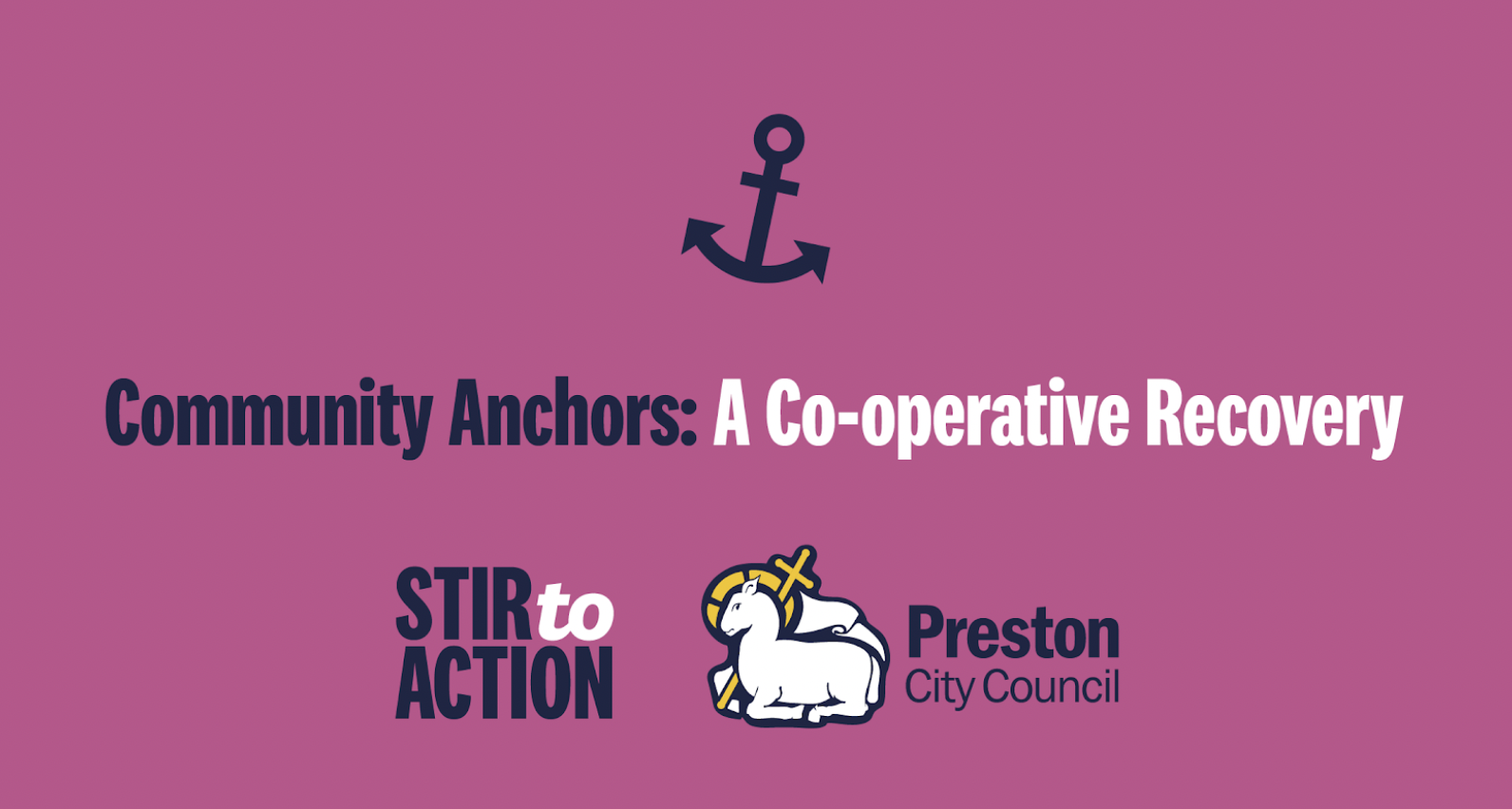 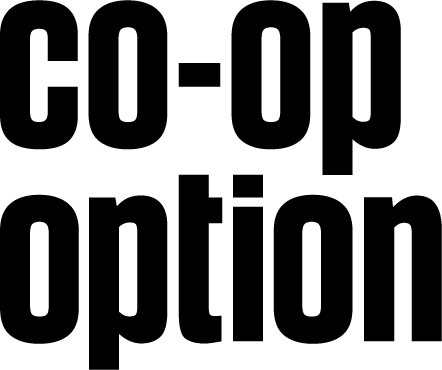 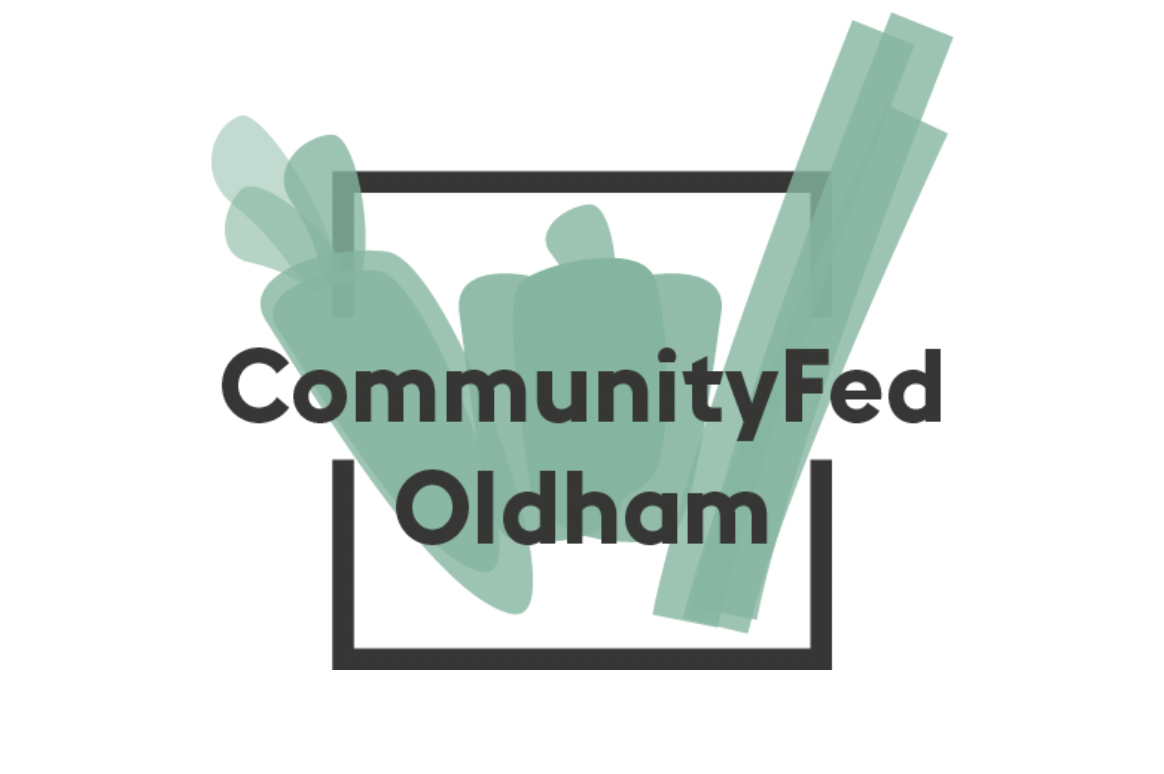 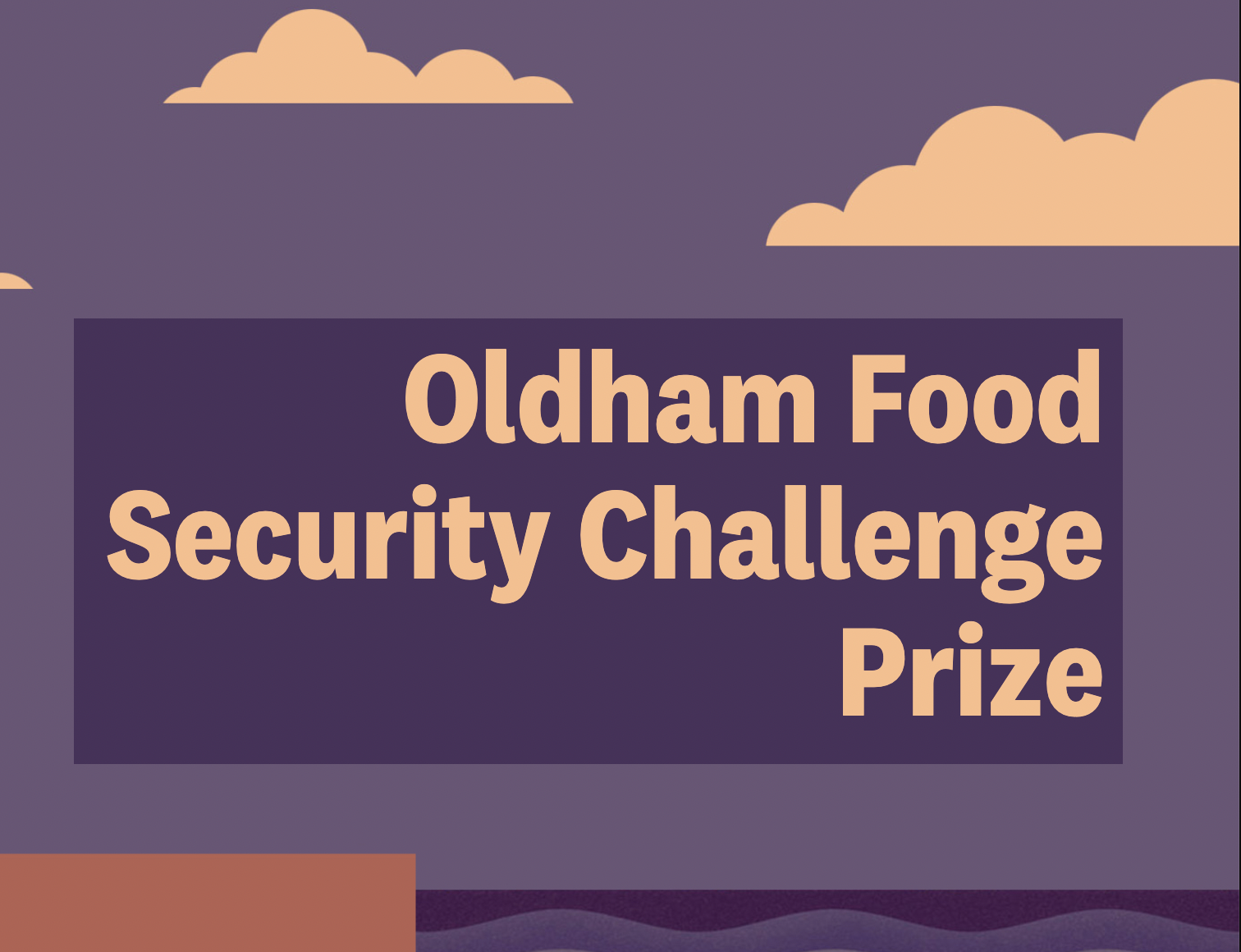 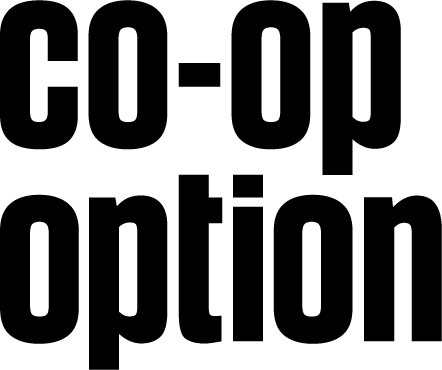 Questions
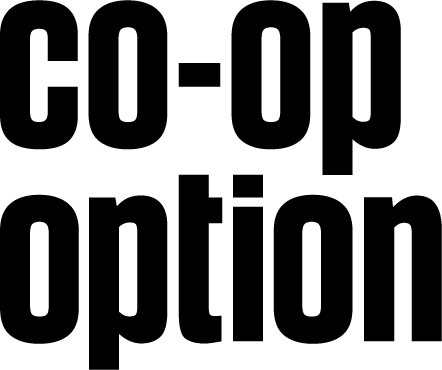 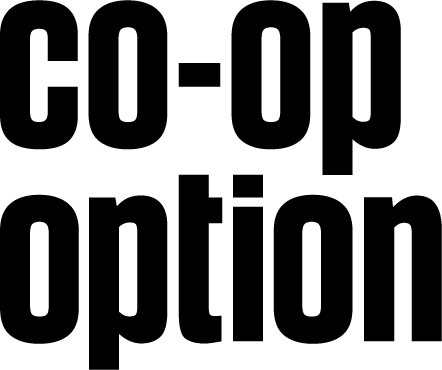 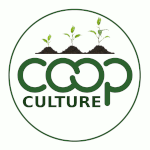 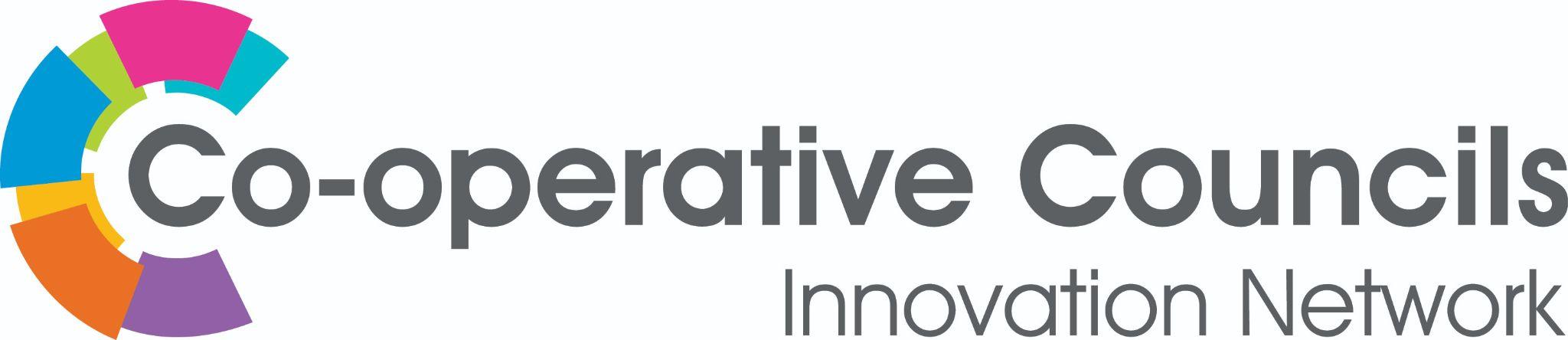 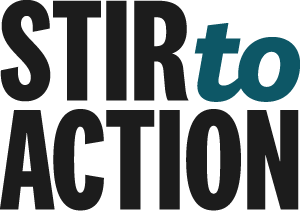